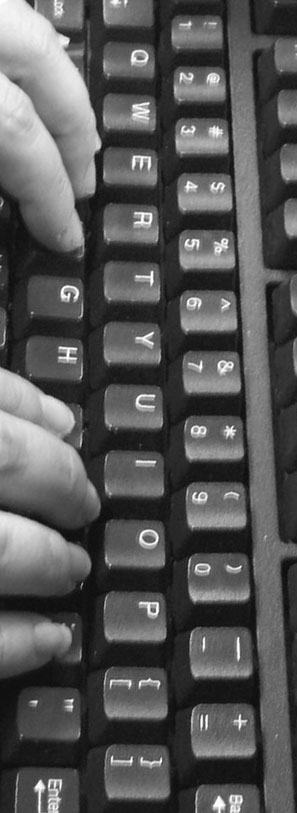 Using data for investigations
VVOJ 2013
Jennifer LaFleur, Center for Investigative Reporting
Why data?
It takes you beyond the anecdote
It’s easier than counting sheets of paper
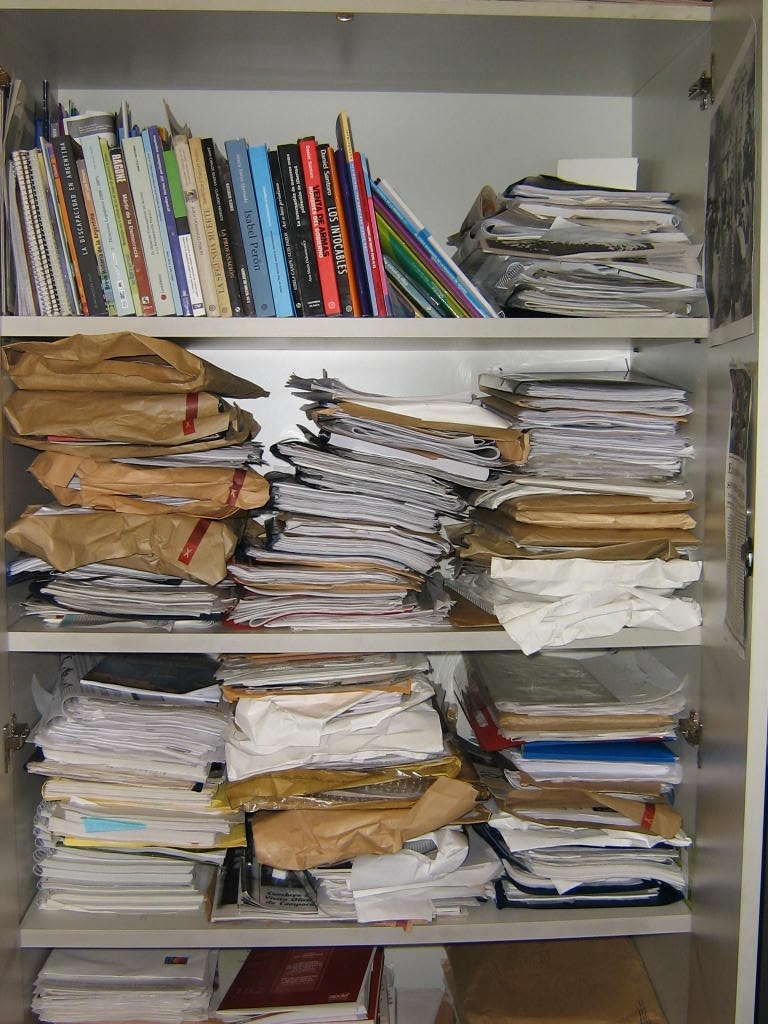 Why data?
Contrasts are in the data
Caution: This slide contains extreme nerdiness
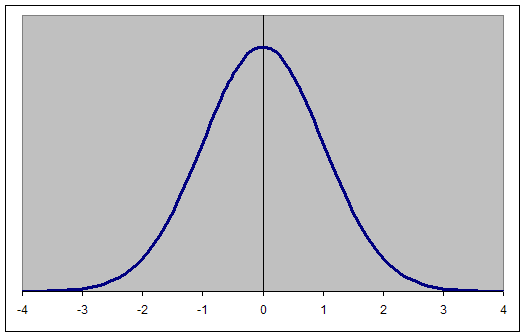 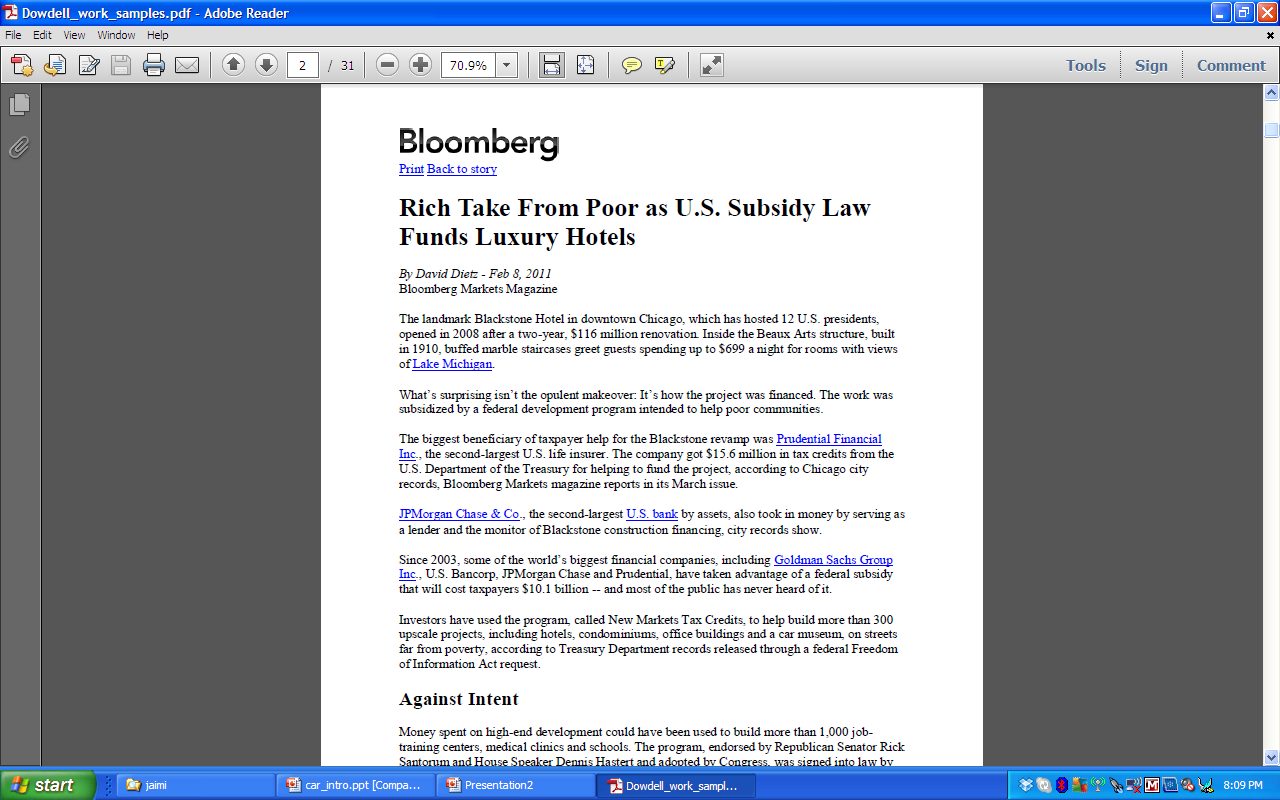 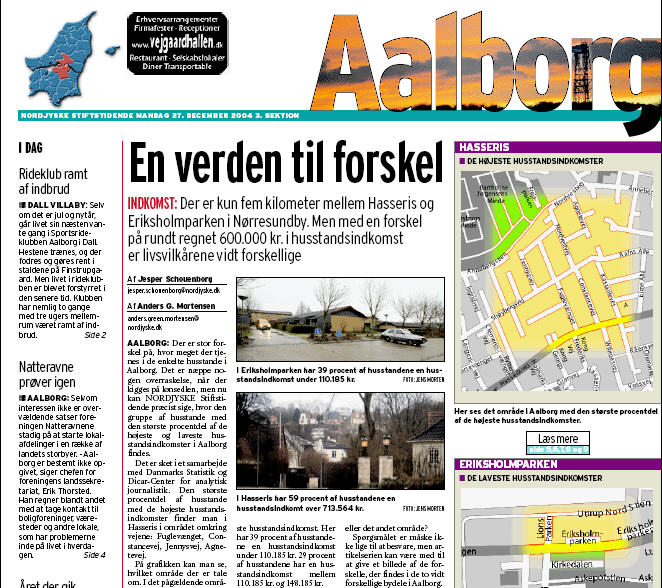 Why Computer-Assisted Reporting?
Contrasts are in the data
Your most powerful figures are in the data
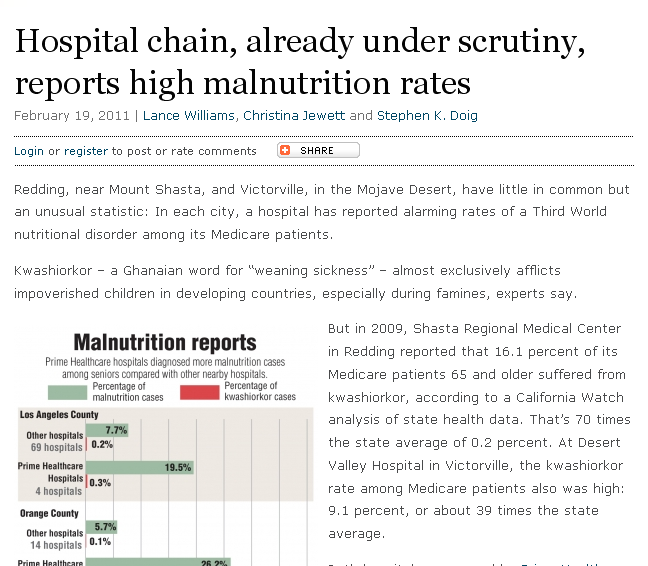 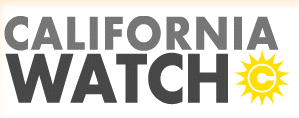 Source: California Health Dept. data, Medicare billing data

Findings: Some hospitals had “alarming rates of a Third World nutritional disorder among its Medicare patients.”
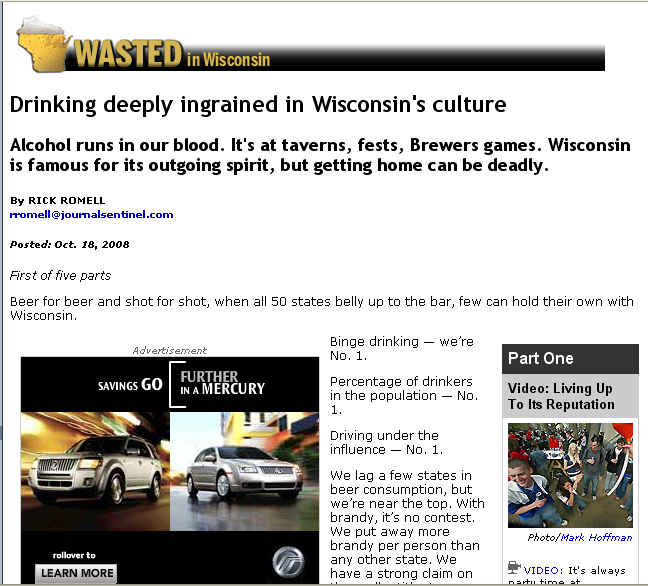 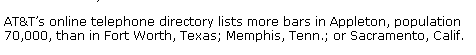 Why data?
Contrasts are in the data
Your most powerful figures are in the data
You can make connections you might not be able to make otherwise
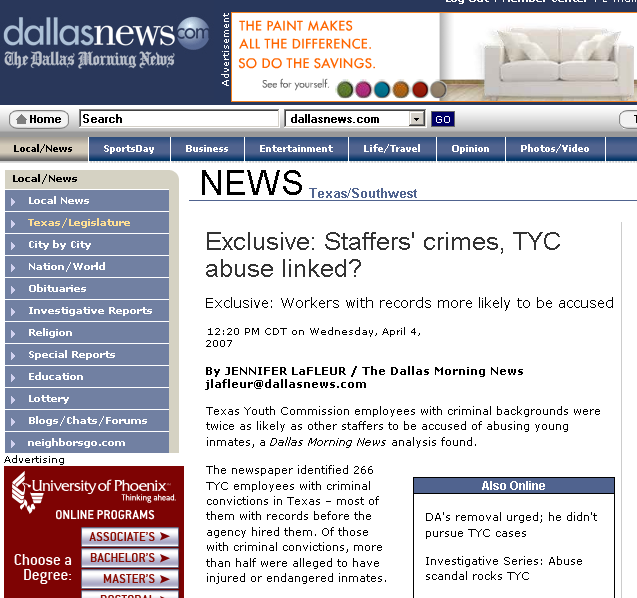 Data: Youth prison workers, criminal convictions and grievance data

Findings: Employees with criminal backgrounds were more likely to be accused of abusing inmates.
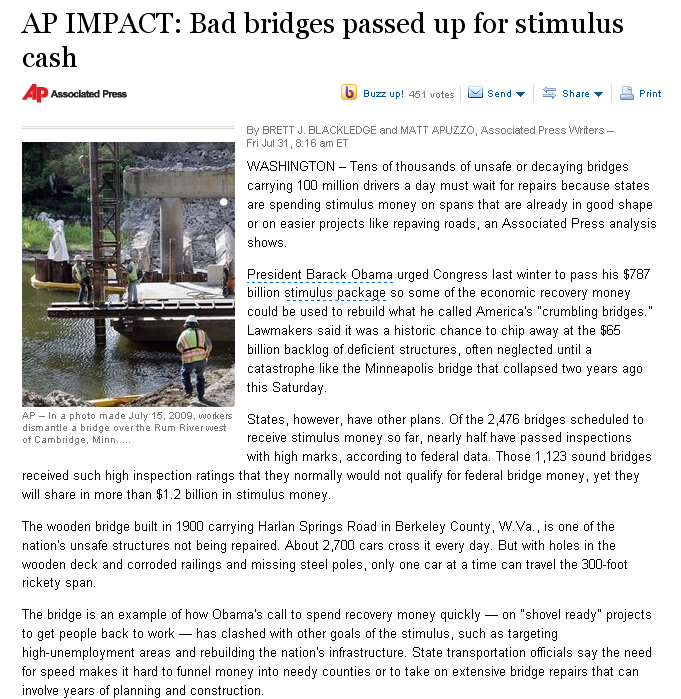 Data: Federal bridge inspections and stimulus funding.

Findings: Some of the nation’s worst bridges did not get stimulus funds.
Why data?
Contrasts are in the data
Your most powerful figures are in the data
You can make connections you might not be able to make otherwise
You can test assumptions
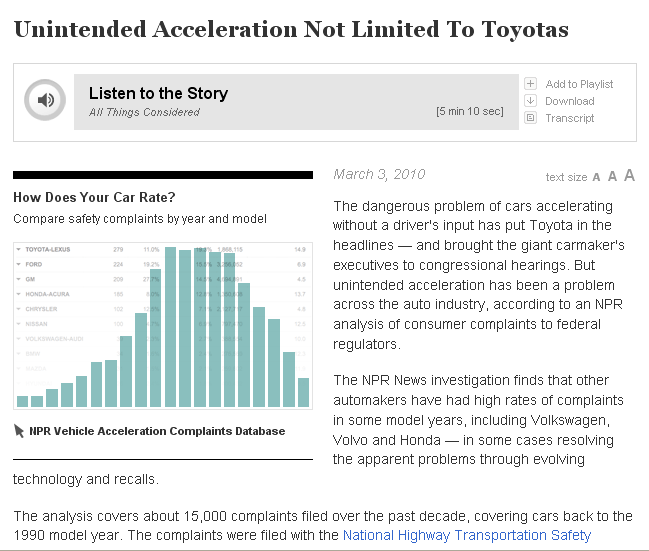 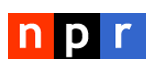 Source: NHTSA complaint data

Findings:  “…unintended acceleration has been a problem across the auto industry.”
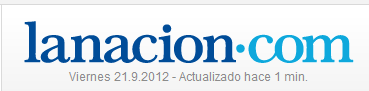 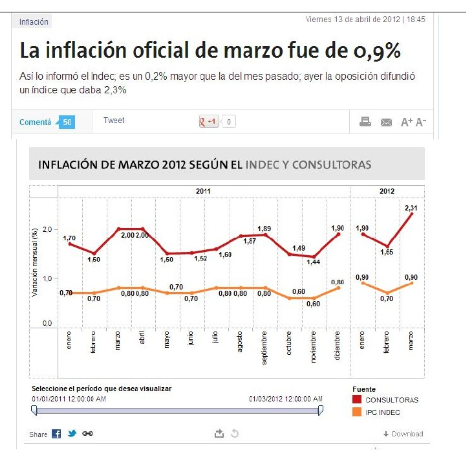 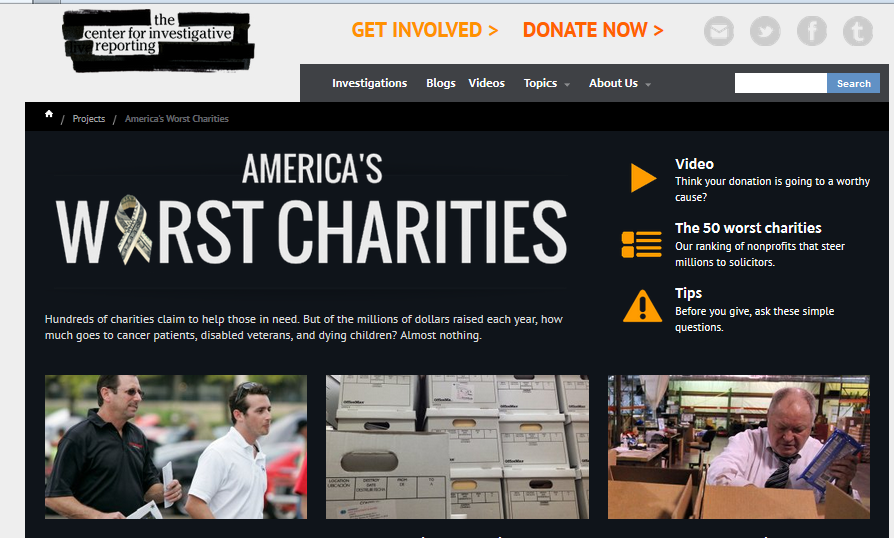 Collecting the data
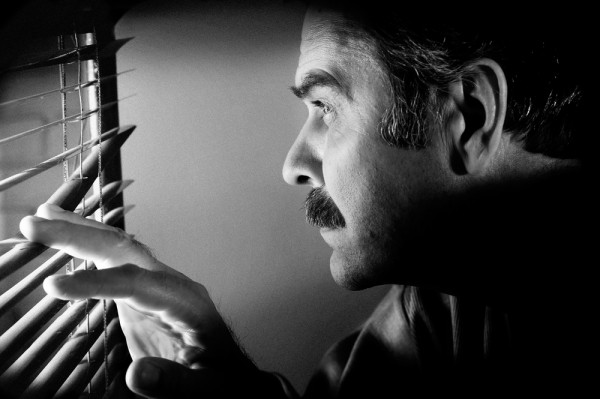 Where’s the data?
If something is inspected
Licensed
Enforced or
Purchased
…There probably is a database
Where’s the data?
If there is a report
Or a form
There probably is a database
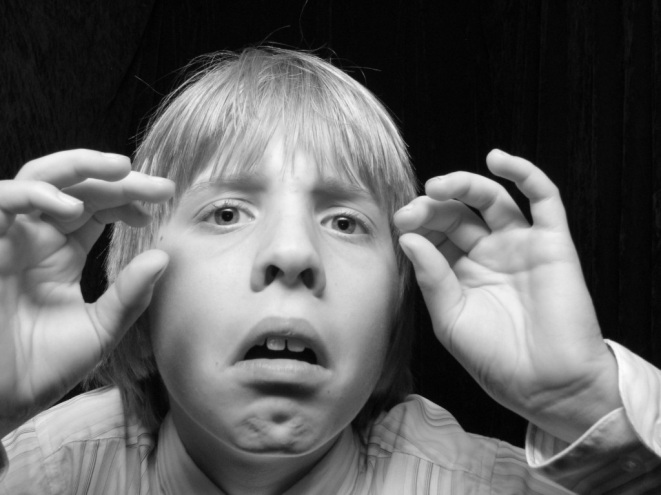 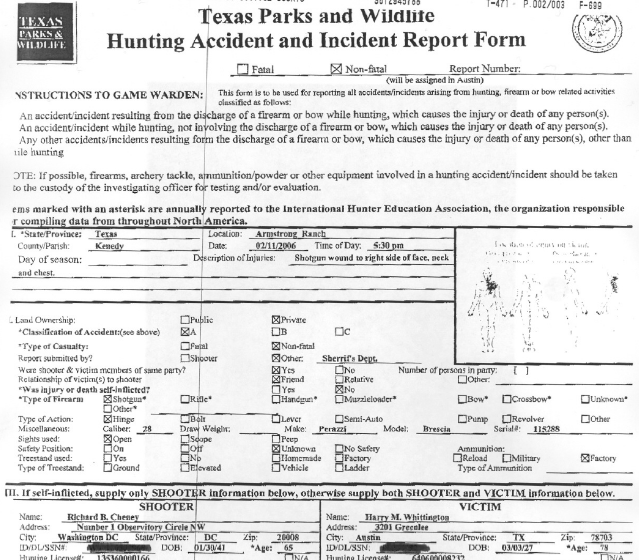 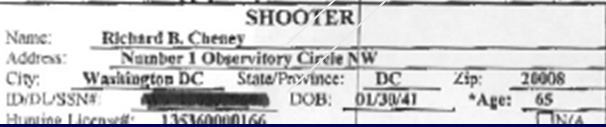 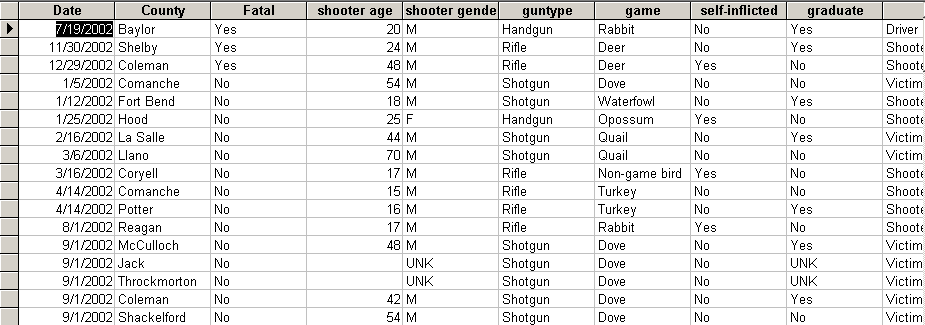 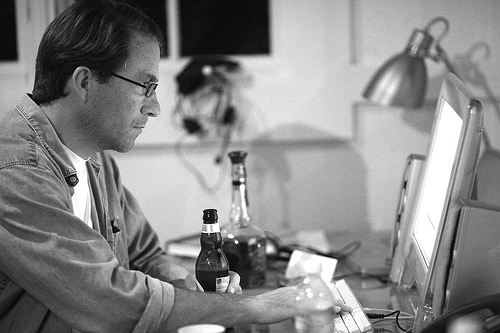 Where’s the data?
Sometimes data is readily available online for download
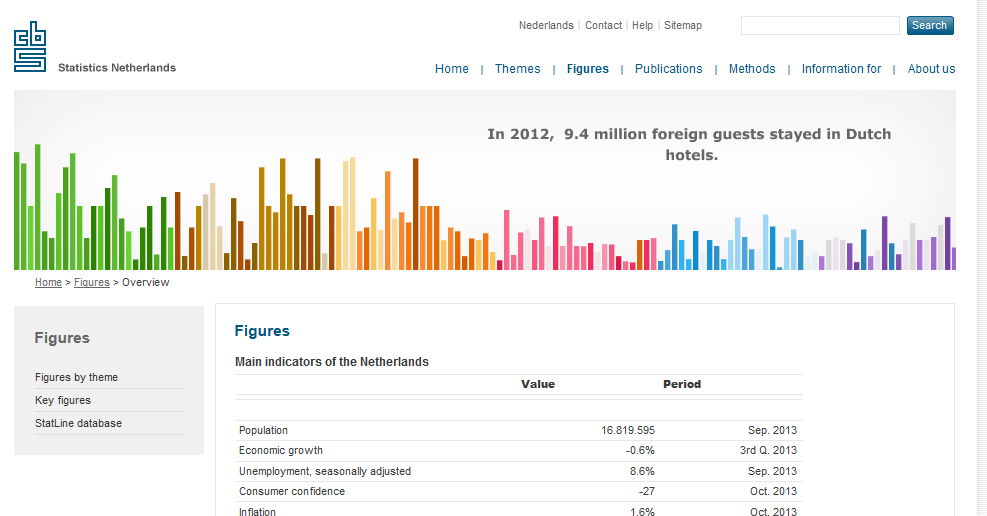 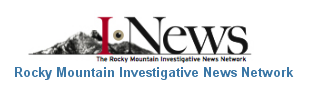 Source: Medicaid nursing home survey data and finance data, housing data

Findings: “…a shortage of places for the disabled to live outside a nursing home and regulations that critics say make it hard to qualify for home services mean many who want out continue to receive expensive nursing care.”
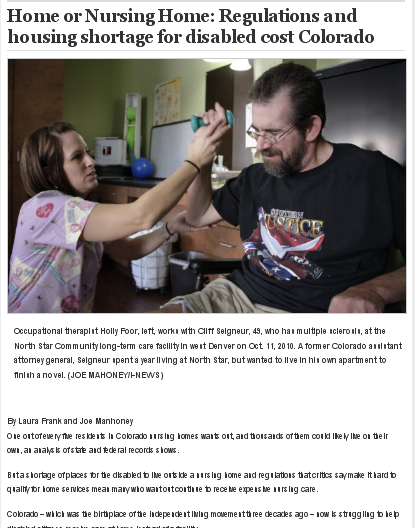 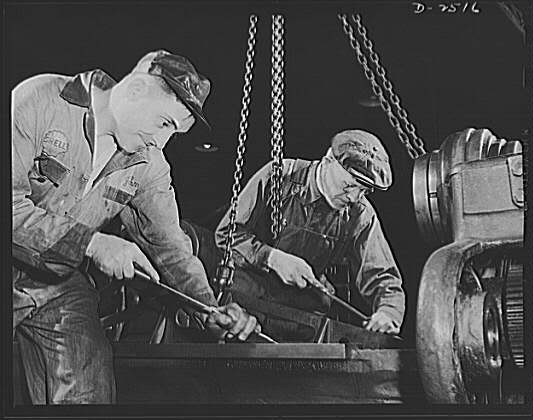 Where’s the data?
Sometimes you have to scrape it.  

That usually involves programs that automate searching tasks on Web sites.
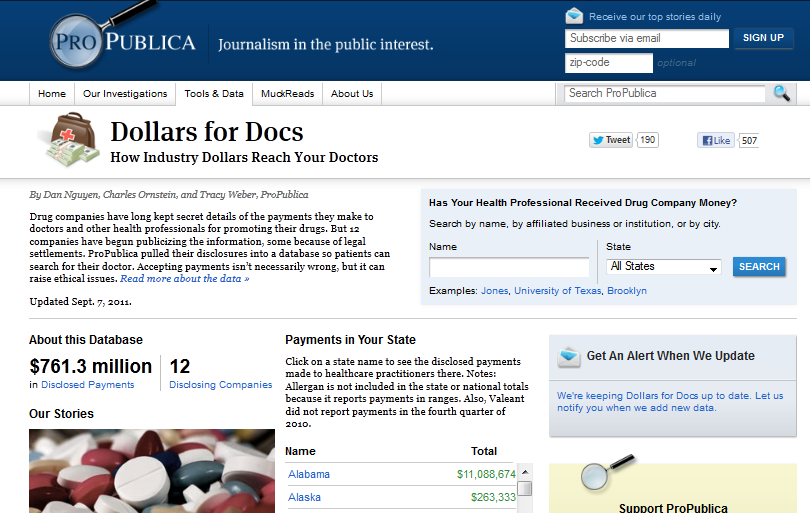 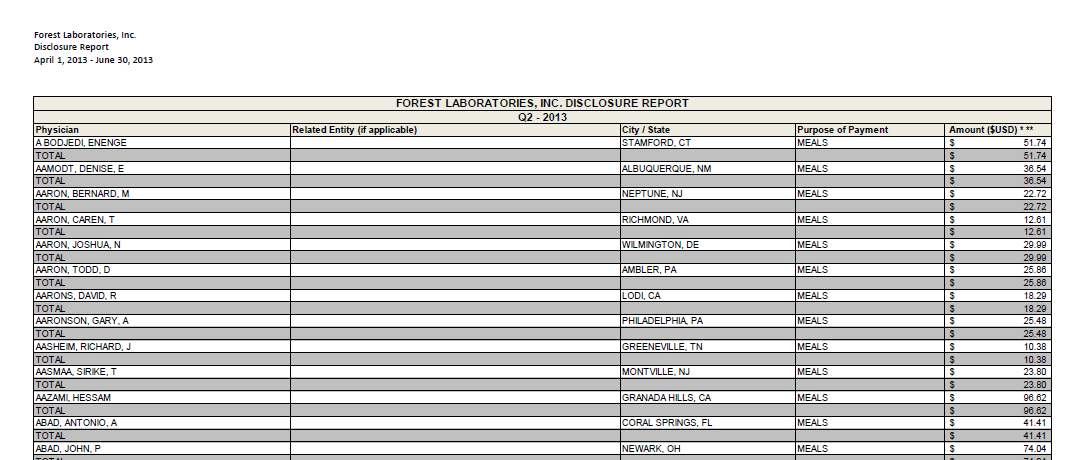 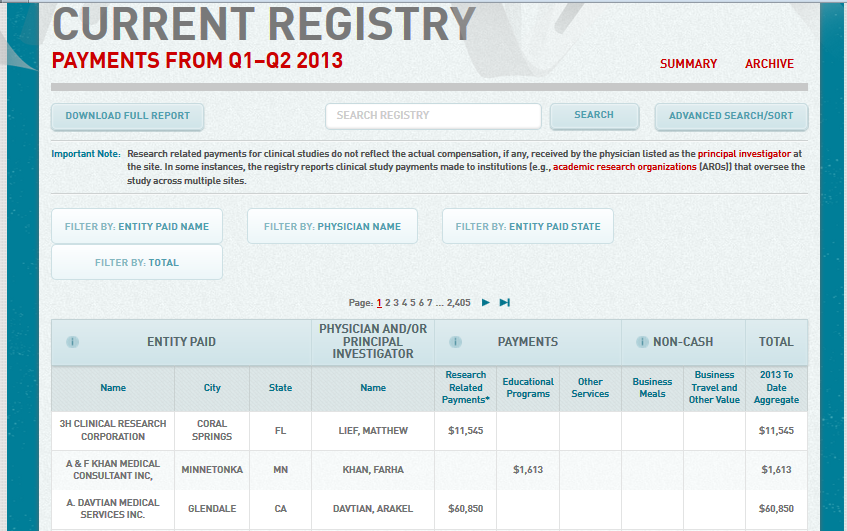 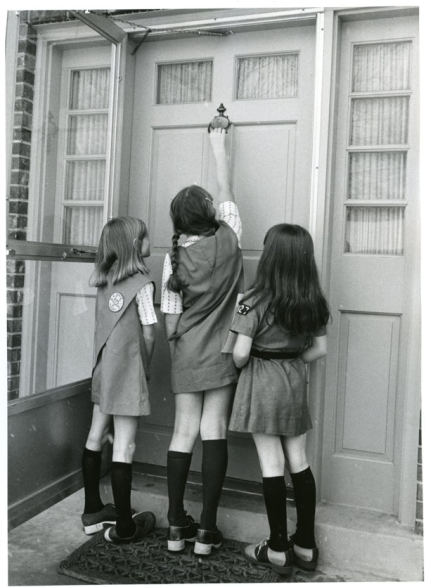 Where’s the data?
More often you need to go to an agency to get the data
This can be tricky if an agency doesn’t want to release it. (Stay tuned for more on that…)
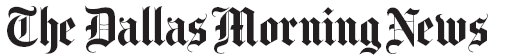 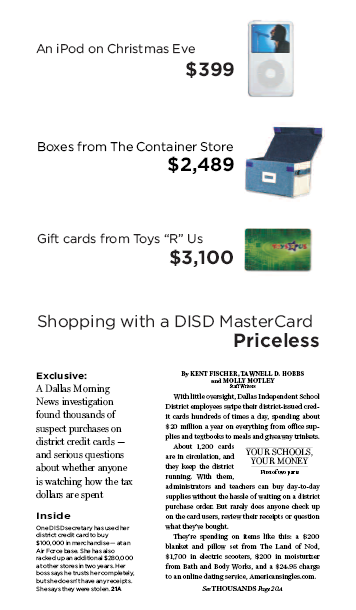 Source: School district credit card purchases

Findings: District card holders made questionable purchases with their cards.
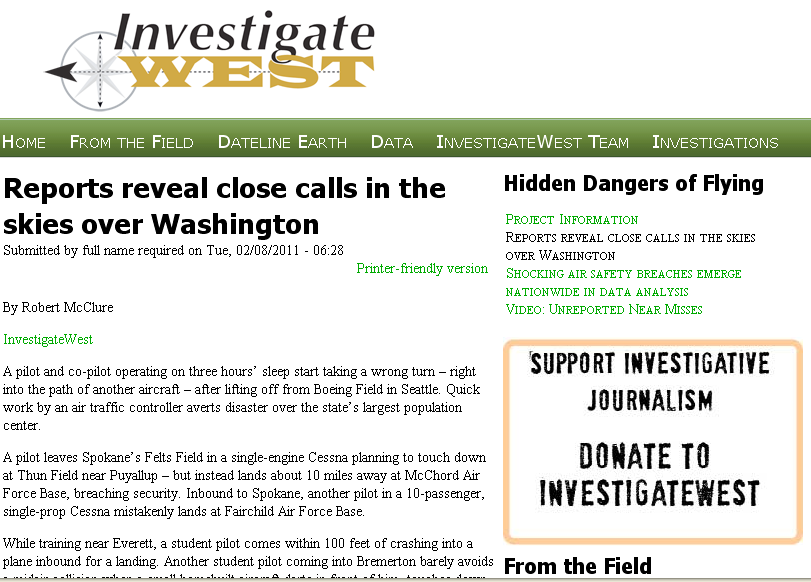 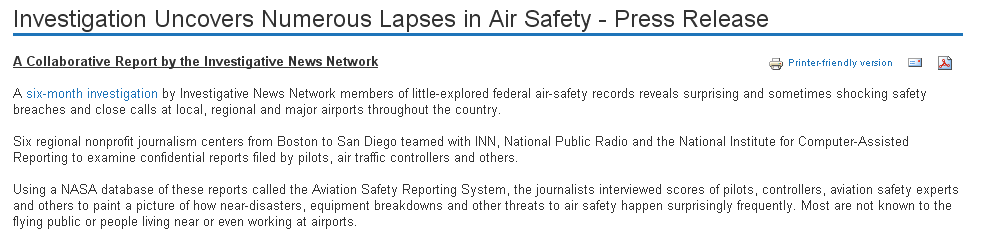 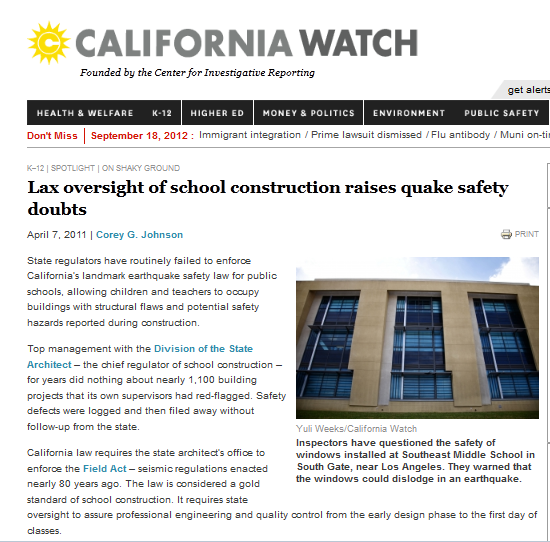 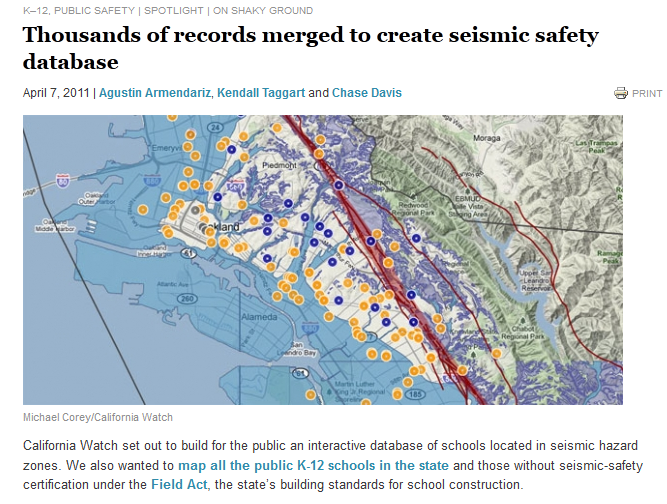 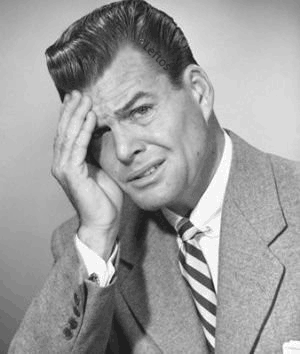 Sometimes, there is no data.
But it’s okay because there are techniques for sampling and building a database.

(more about that tomorrow)
Where’s the data?
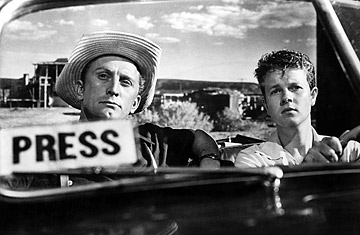 Sometimes data enhances a story
But most of the time it’s the base that a story is built on
Stories don’t end at the data – we must find people to tell the stories
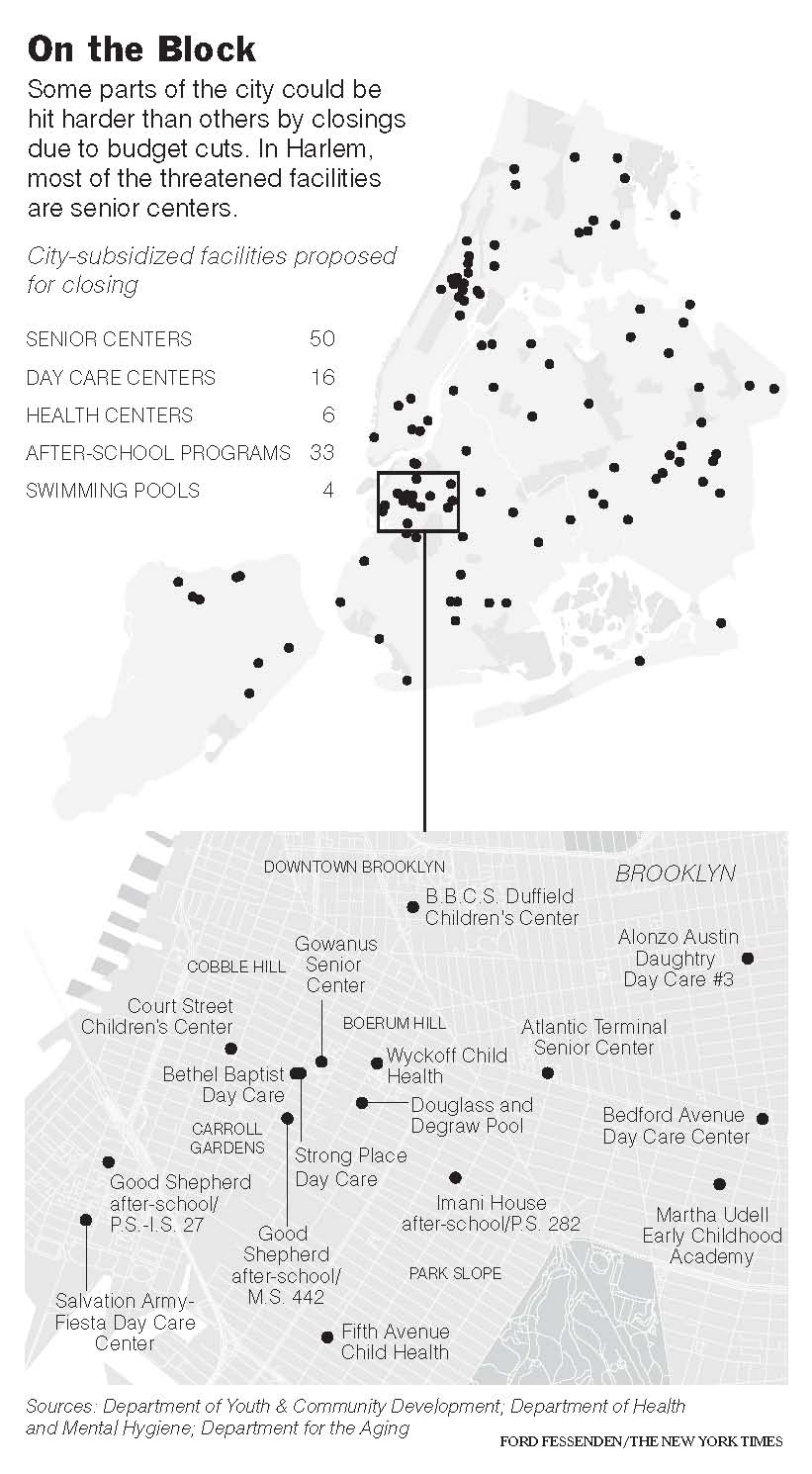 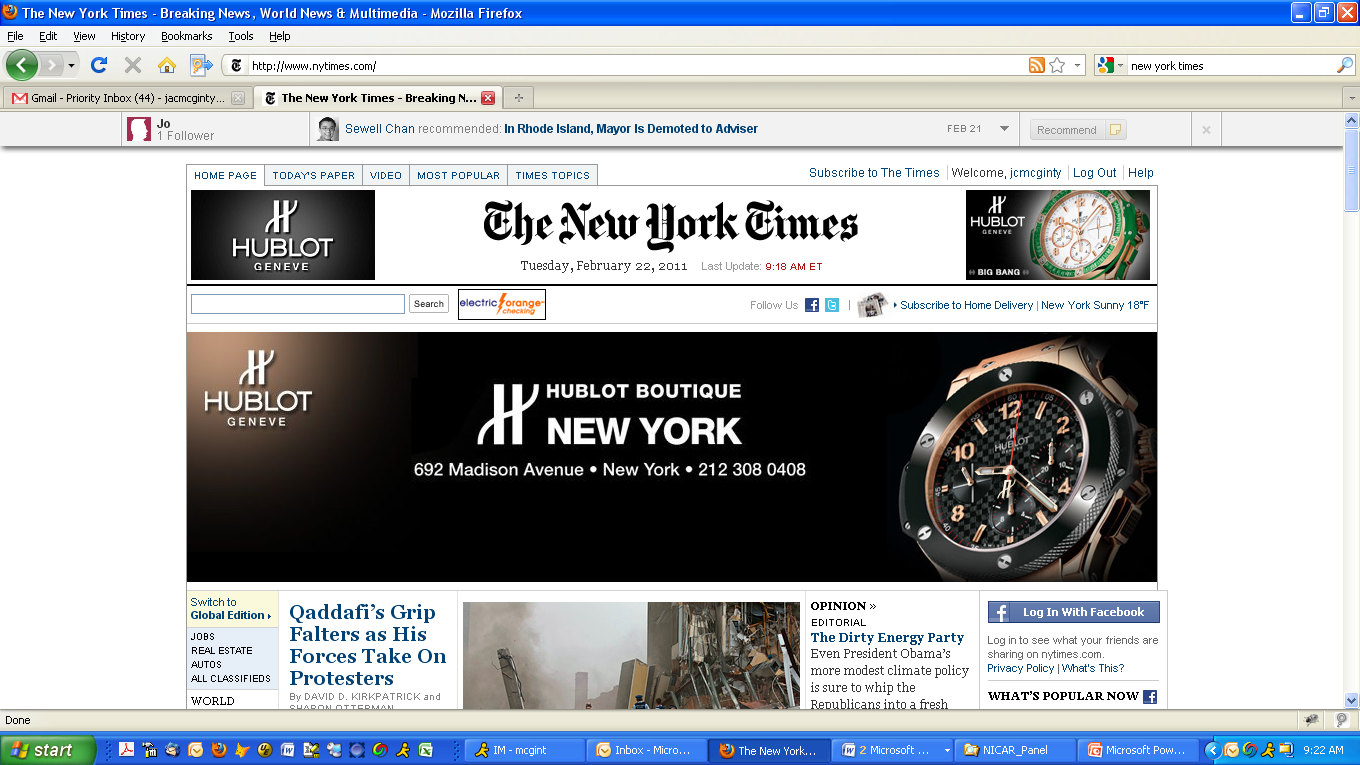 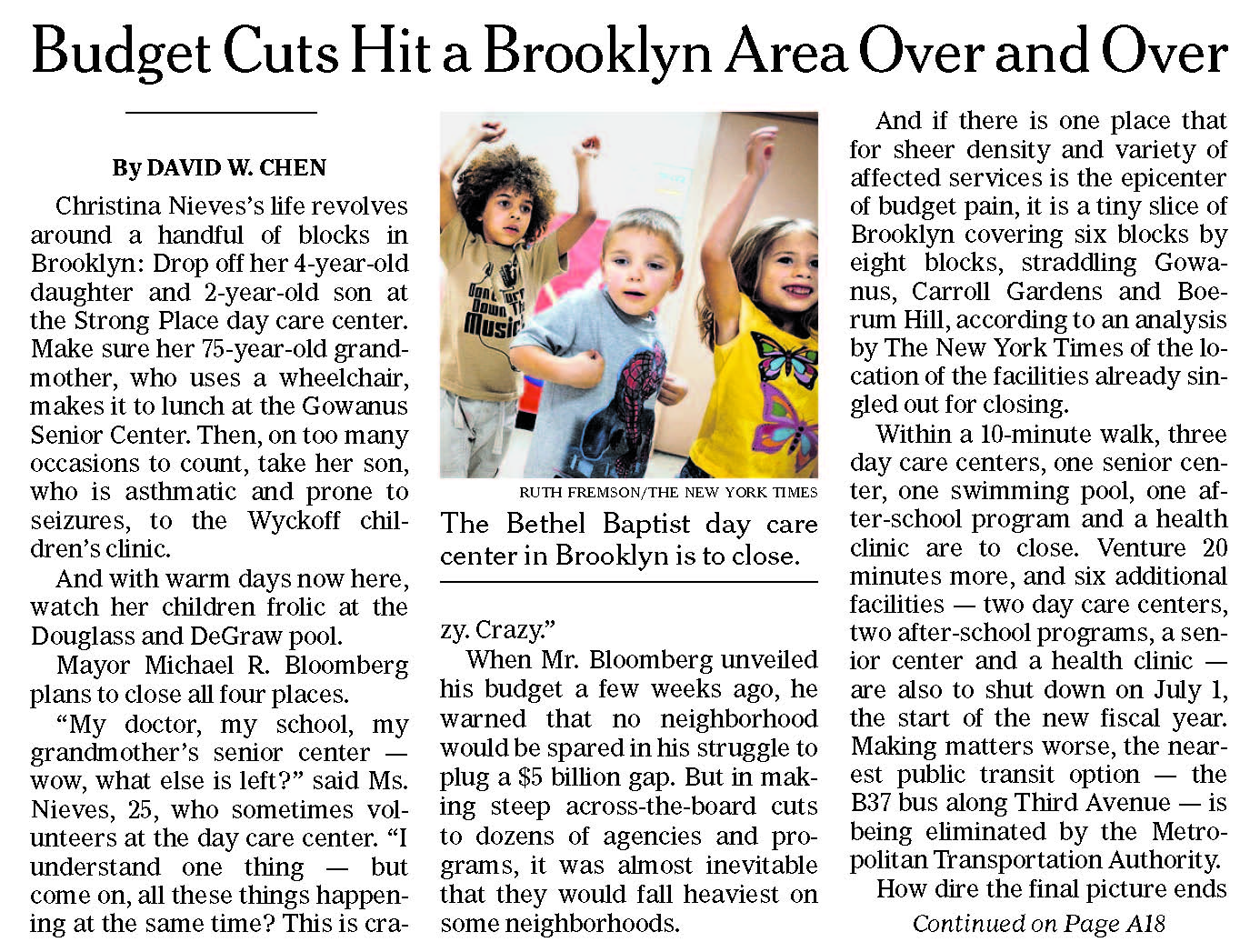 Source: City Budget

Findings: Some neighborhoods suffer more than others as mayor cuts budgets
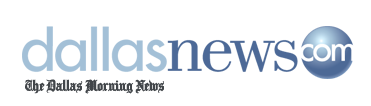 Source: Salary data and other charter school records

Findings:  Reporters Found nepotism in charter schools and administrators earning six-figure salaries to run schools with only a few hundred or a couple of thousand students
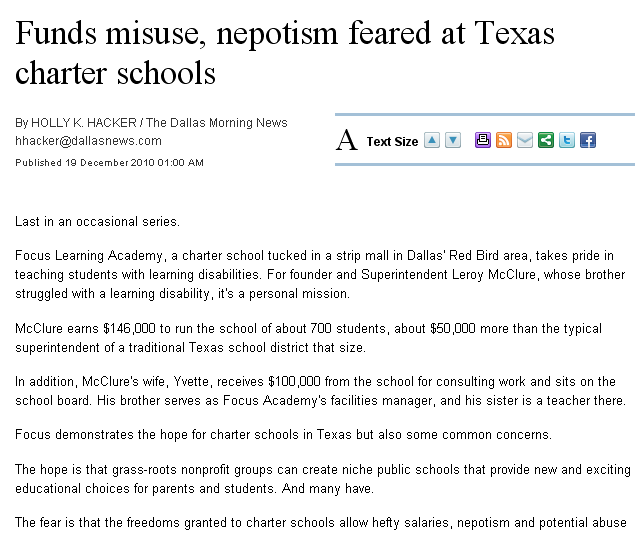 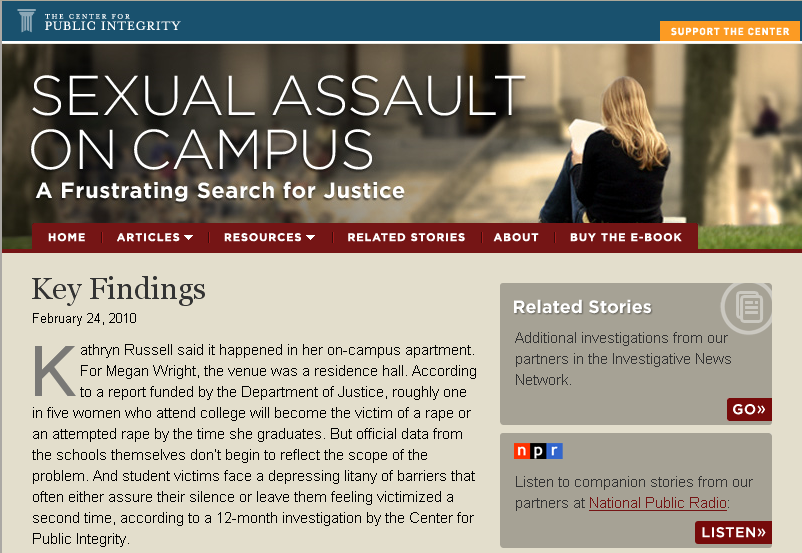 Source: Dept. of Ed data and surveys of campus crisis clinics

Findings:  Many campuses had lax enforcement and reporting loop holes mean problems go unchecked.
Where’s the data?
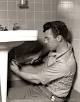 The tools
Spreadsheets
Databases
Mapping
Statistics
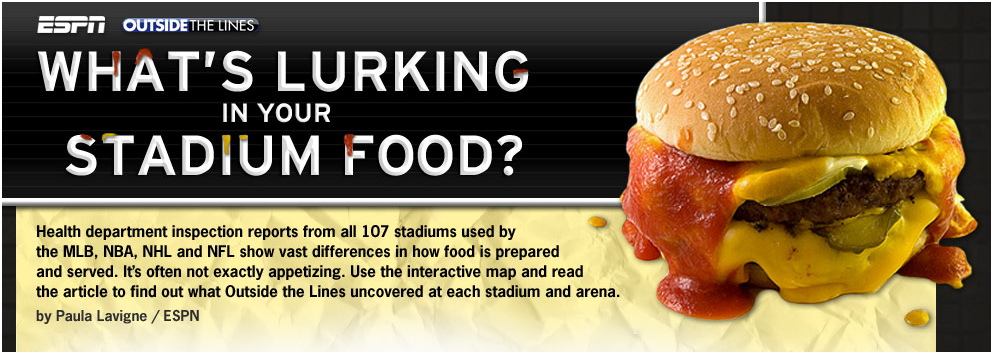 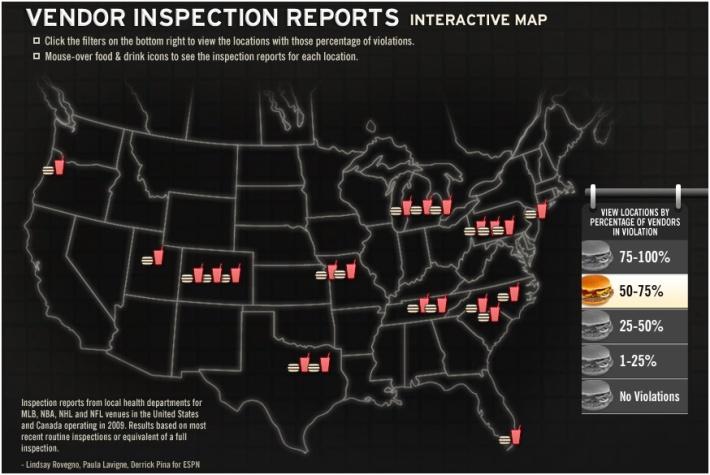 SOURCE: Local  health department inspection reports

FINDINGS: At 28% of the venues, more than half of the concession stands or restaurants had been cited for at least one "critical" or "major" health violation.
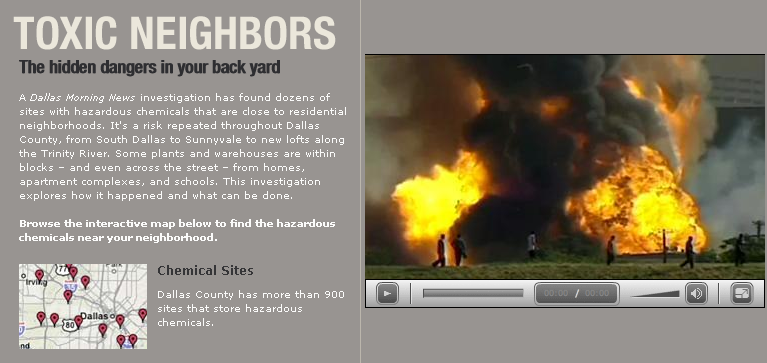 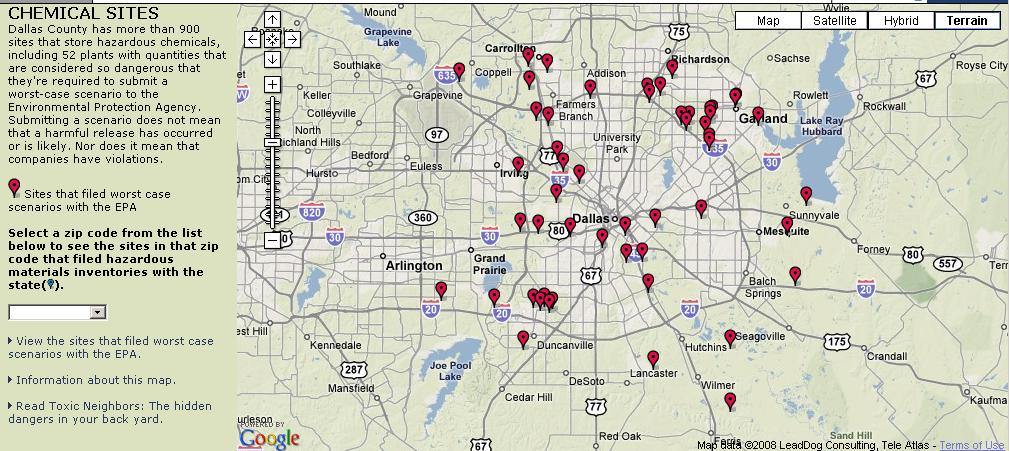 Source: EPA and state data on hazardous chemical locations
Findings:  Dallas County has 900+ sites that store hazardous chemicals
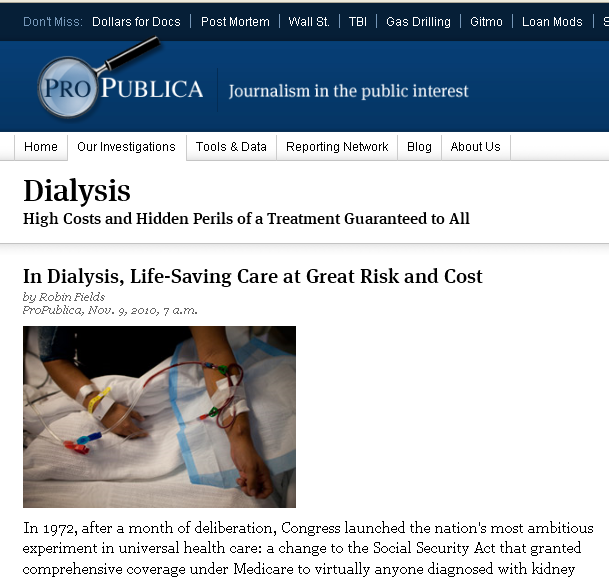 Source:  Medicaid outcomes data for dialysis facilities

Findings: A CMS online tool did not tell the whole story about facilities.  In some counties the gap in measures, such as survival rate were vast.
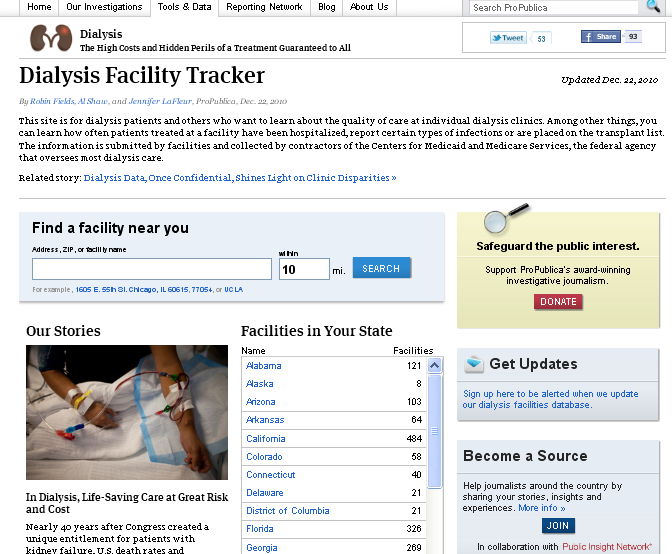 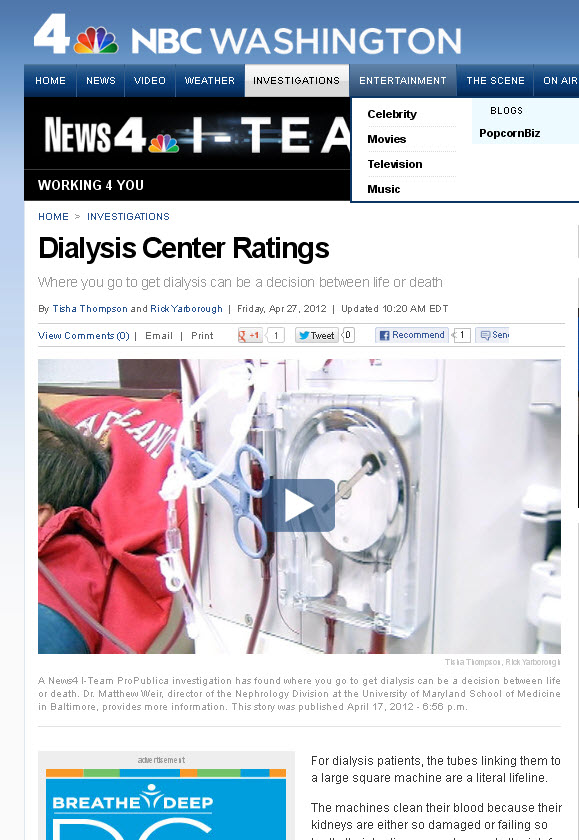 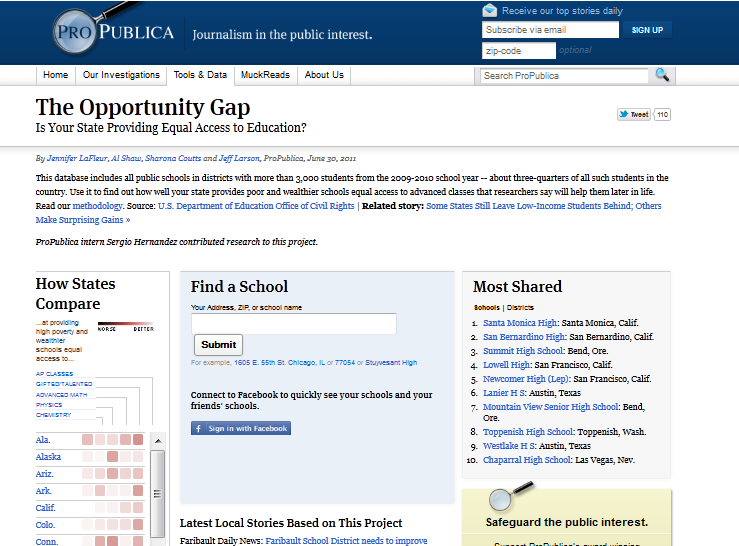 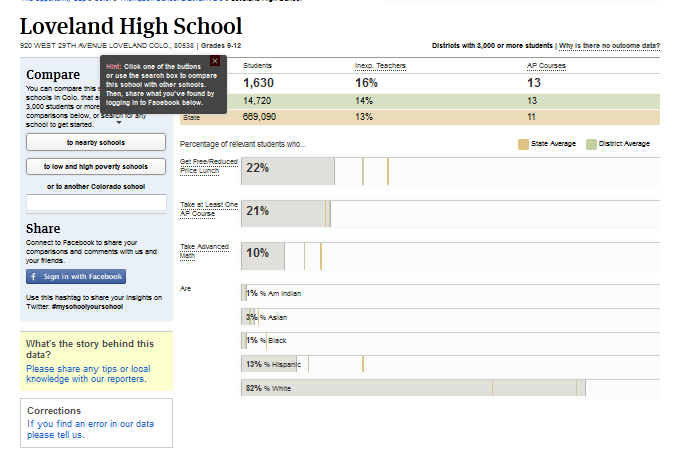 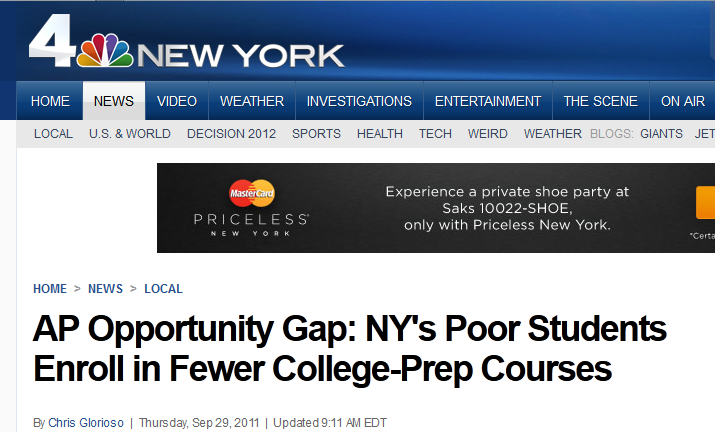 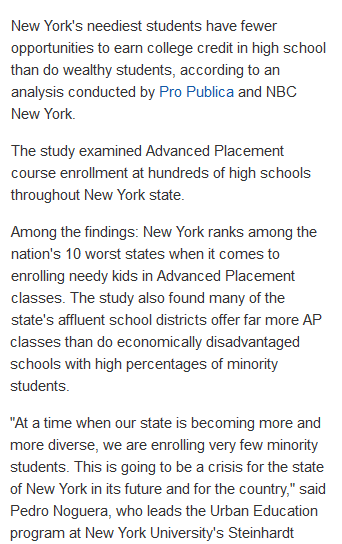 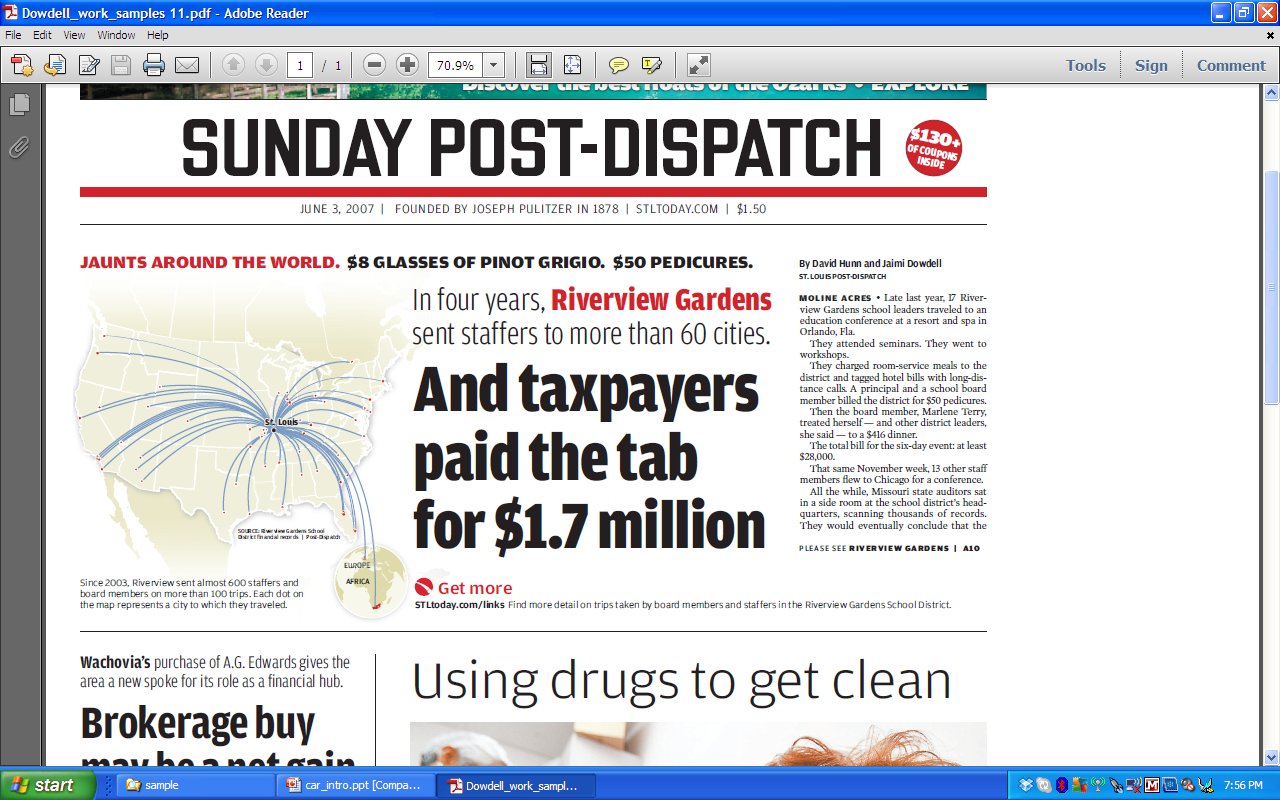 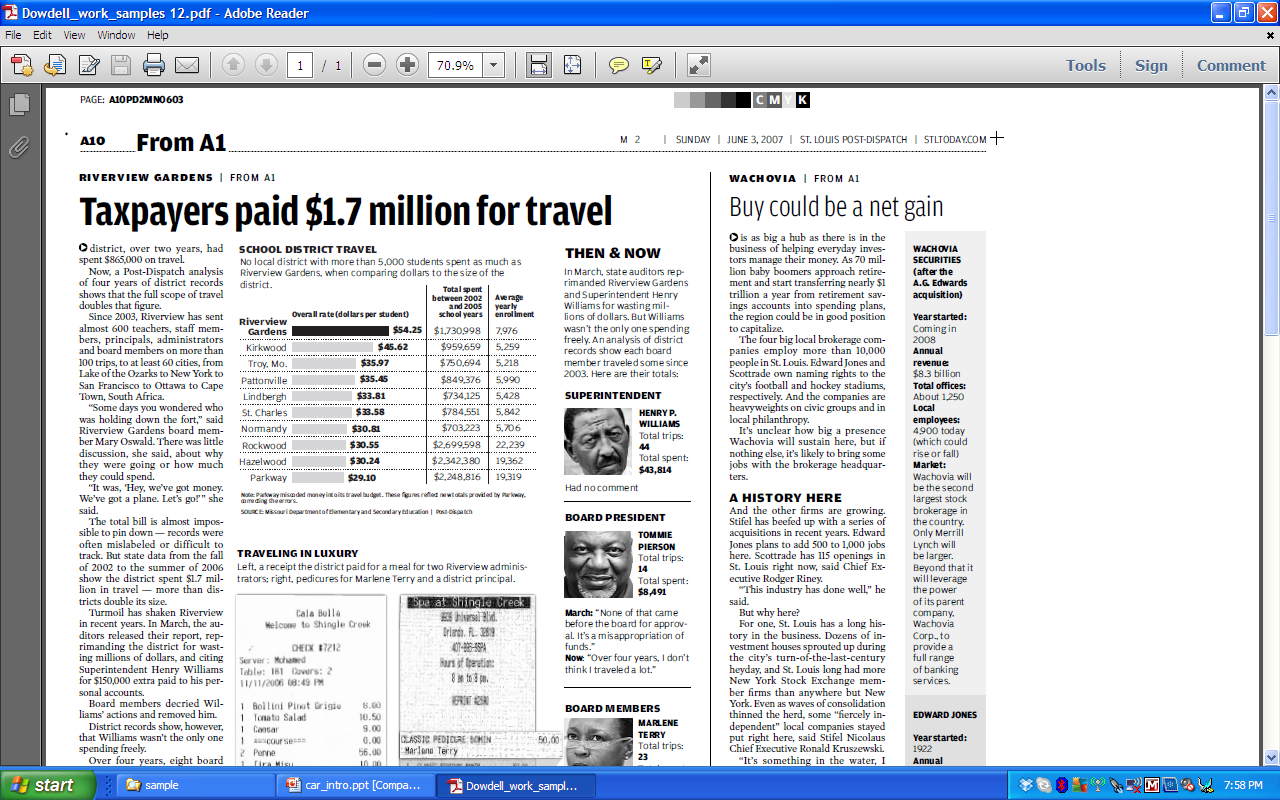 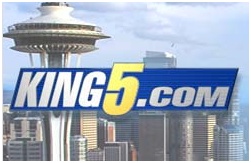 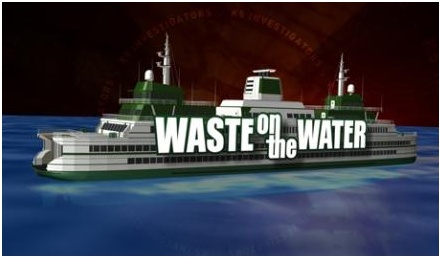 KING-TV Seattle 
DATA:  Payroll records, time sheets and other data and documents from Washington State Ferries.

FINDINGS:  The rolling investigation uncovered serious problems within the country's largest ferry system - the Washington State Ferries. State employees ignored millions of taxpayer dollars in questionable spending.  There was practically no internal review or accountability.
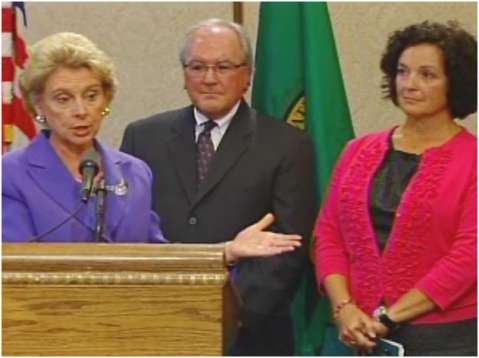 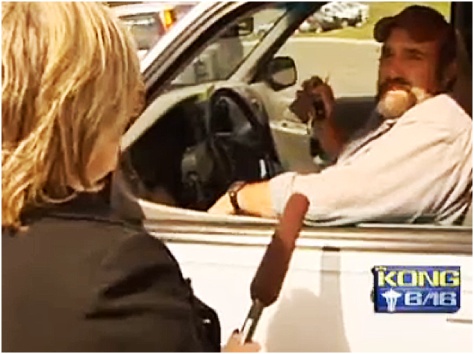 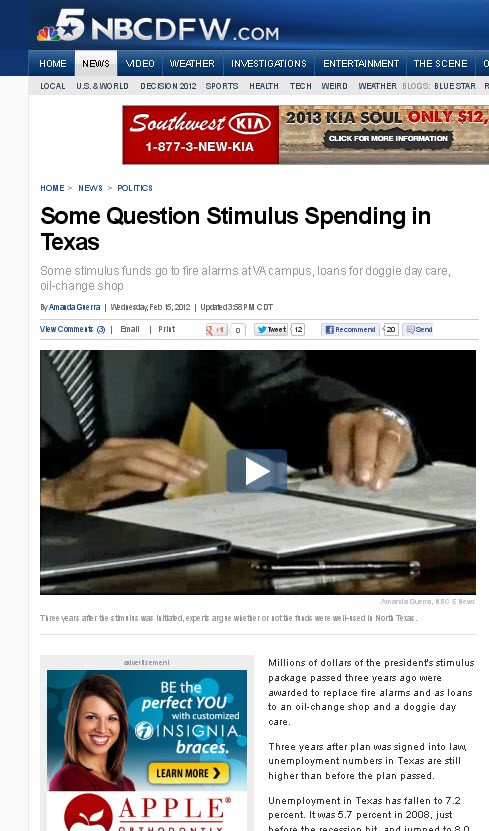 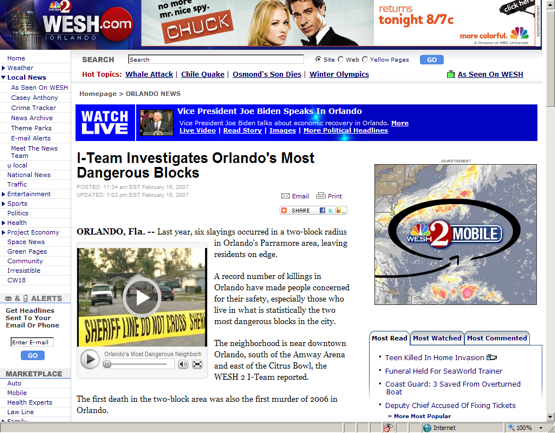 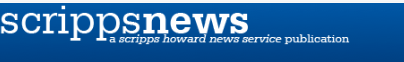 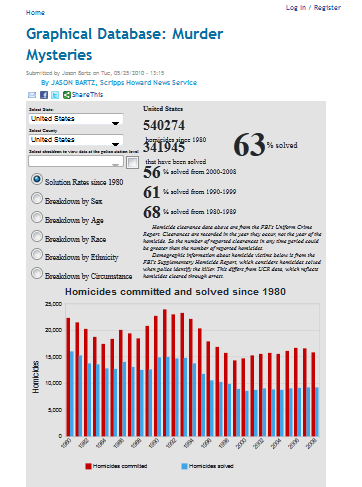 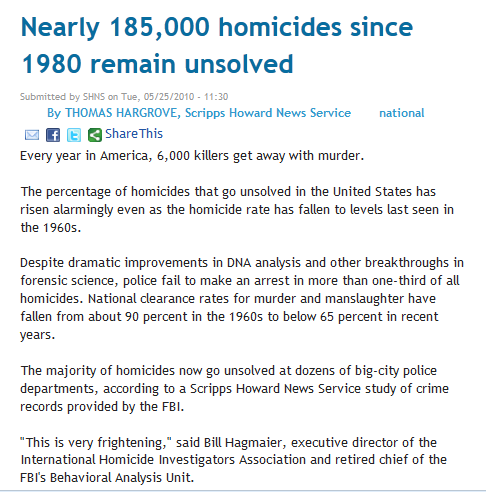 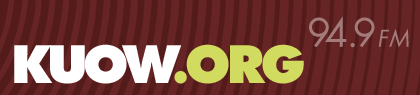 DATA: workplace safety inspections

FINDINGS: Workers in many dangerous industries get a small fraction of the attention from inspectors that construction workers do.
Two of Washington's 
most injury–prone
industries get 
Almost no attention 
from workplace 
safety 
inspectors: 
Nursing homes and 
Hospitals
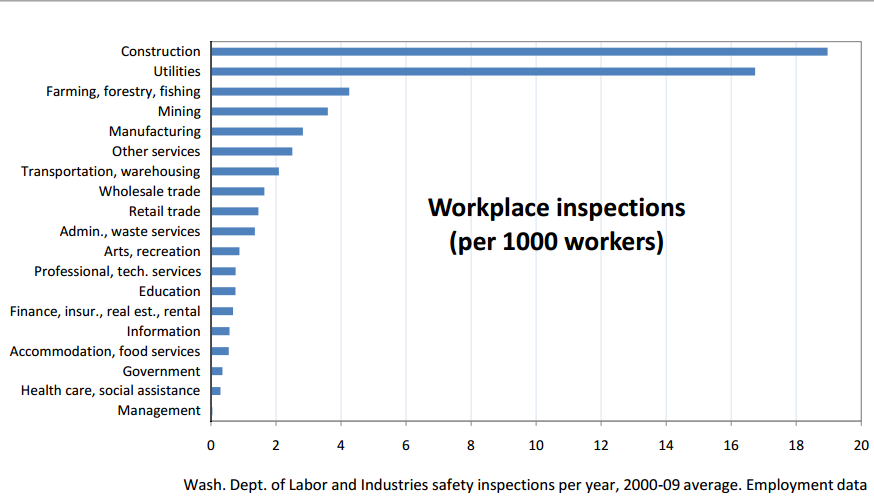 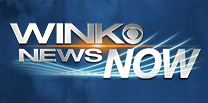 SOURCE: voter rolls, school staff list
FINDINGS: teachers living in Lee County, Florida didn't turn out as expected for the Lee County Supervisor of Election. 48% of staff vs. 53% voter turnout
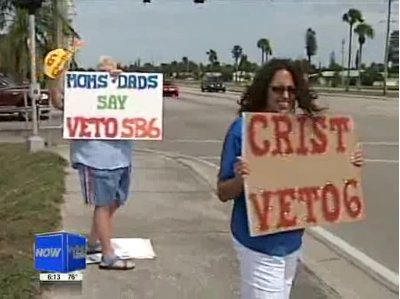 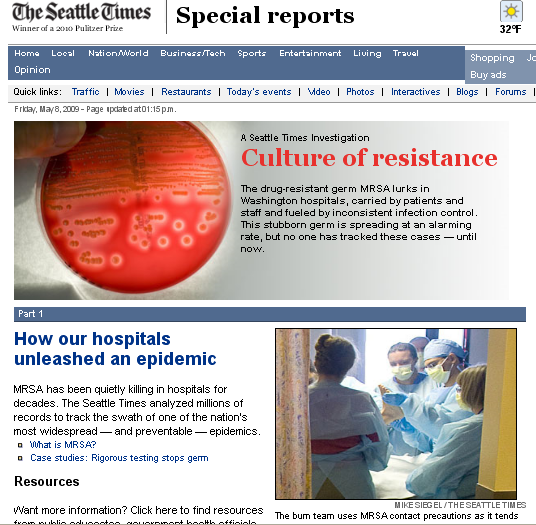 Source: Washington Health Department data
Findings: “MRSA has been quietly killing in hospitals for decades.” But no one had tracked it until this story.
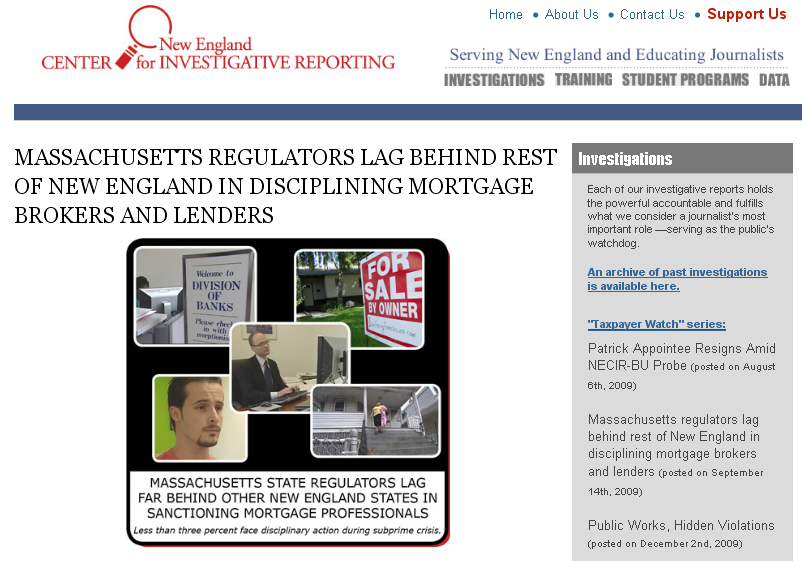 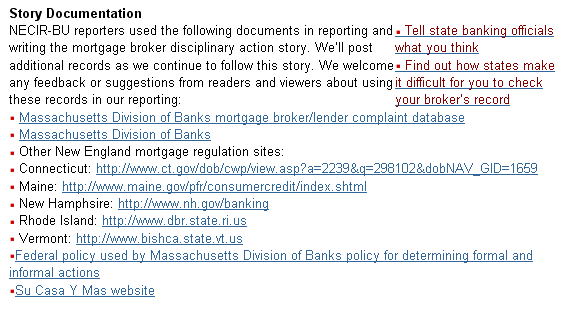 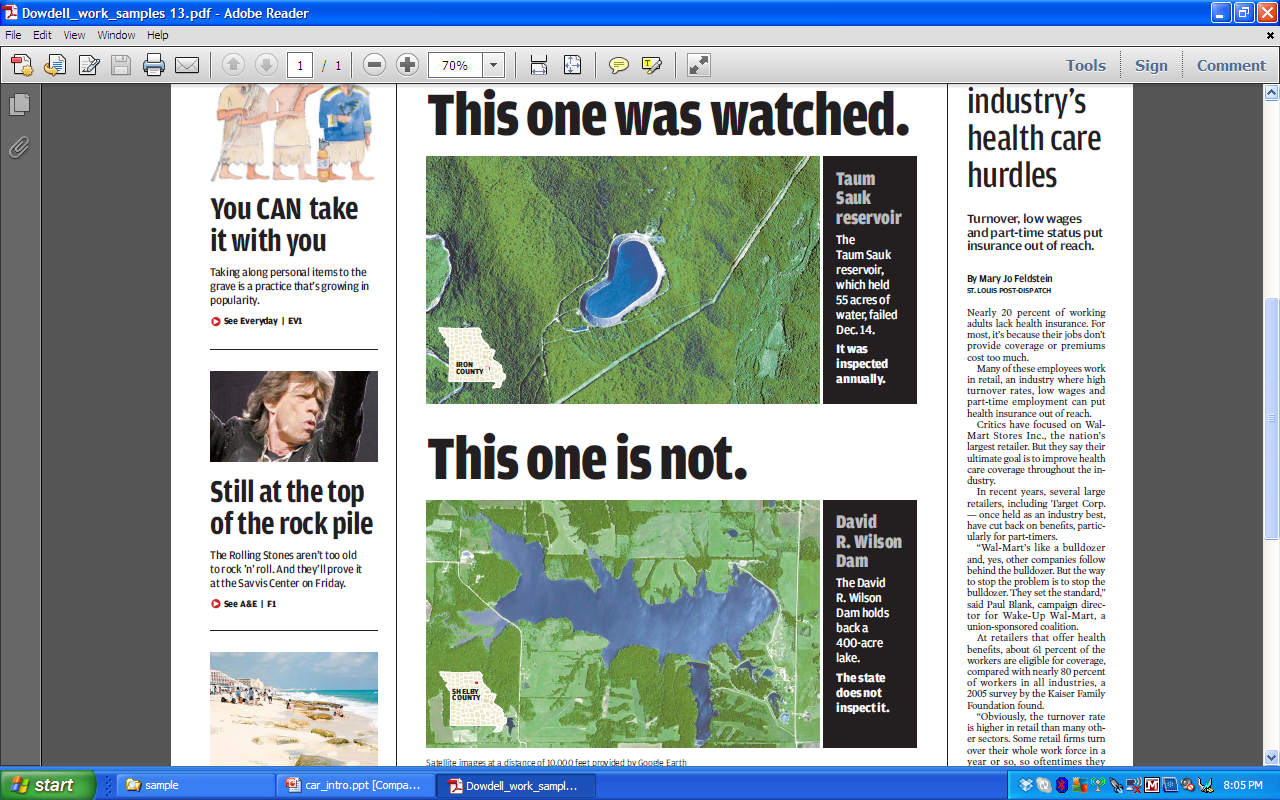 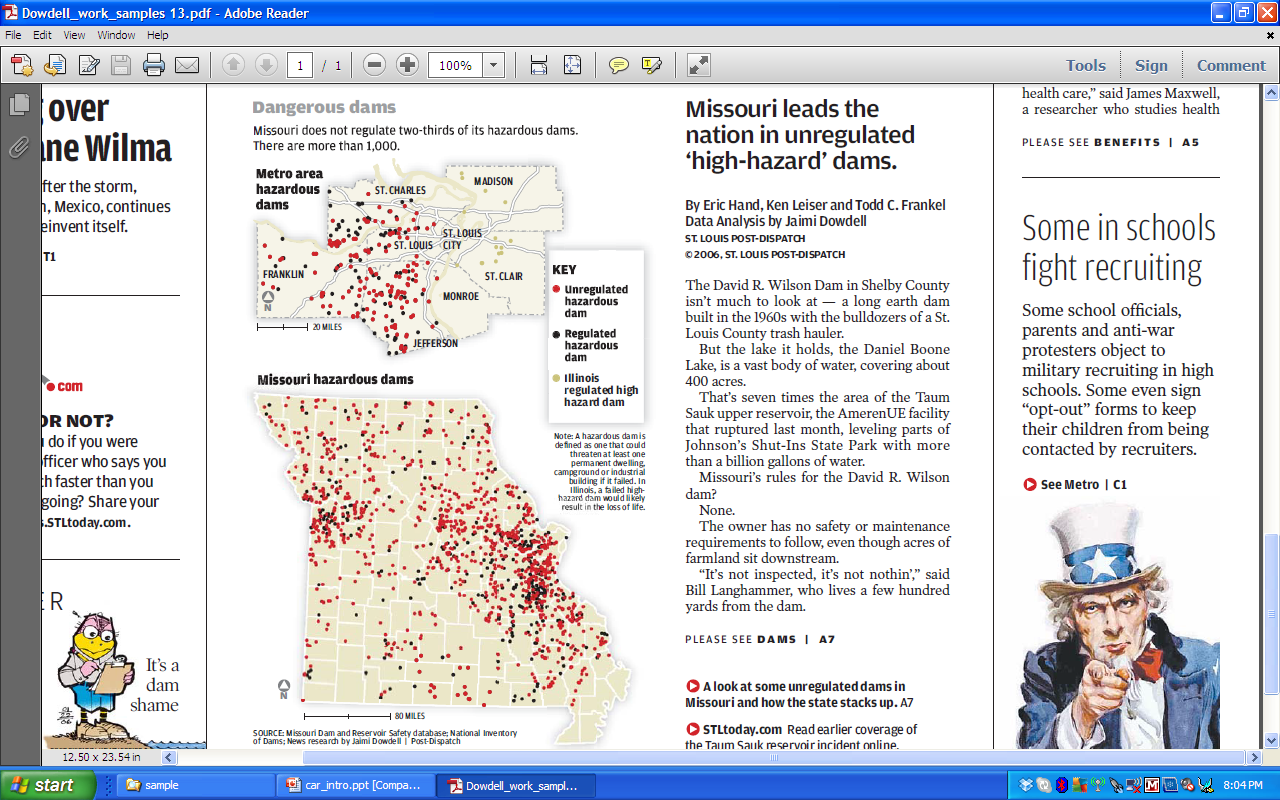 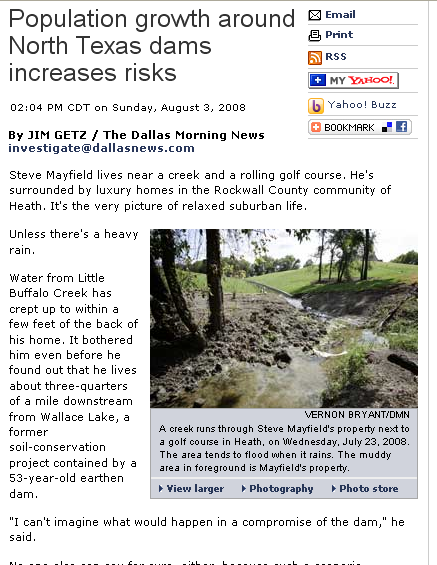 Source: Dam inspection data from Texas and federal government

Findings: Dam records had not been updated to account for population growth
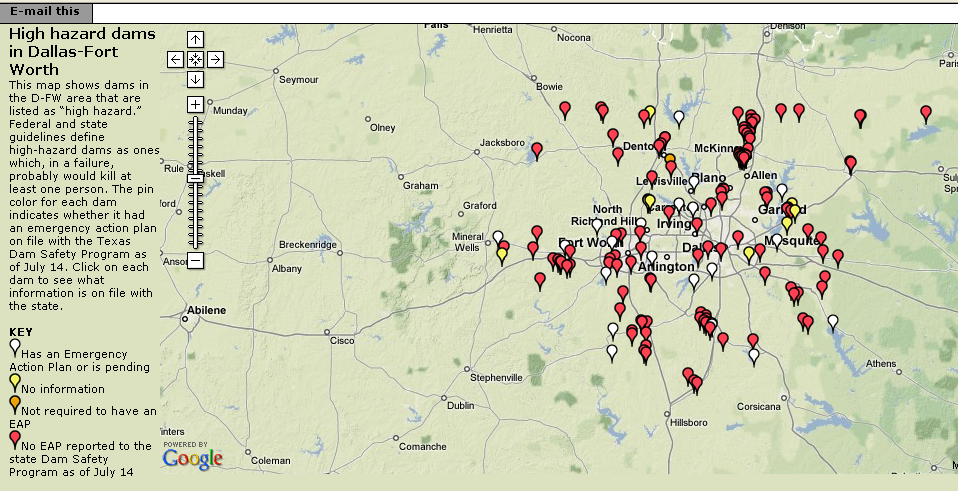 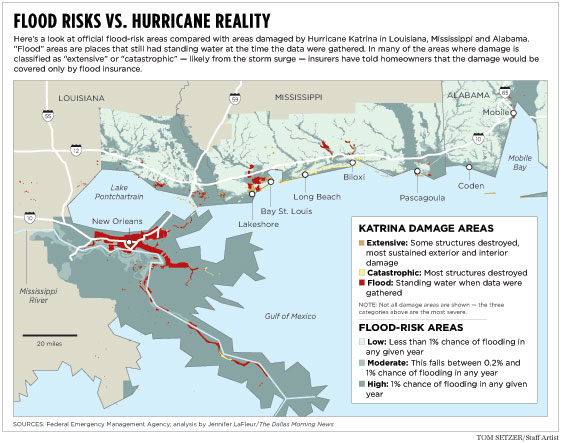 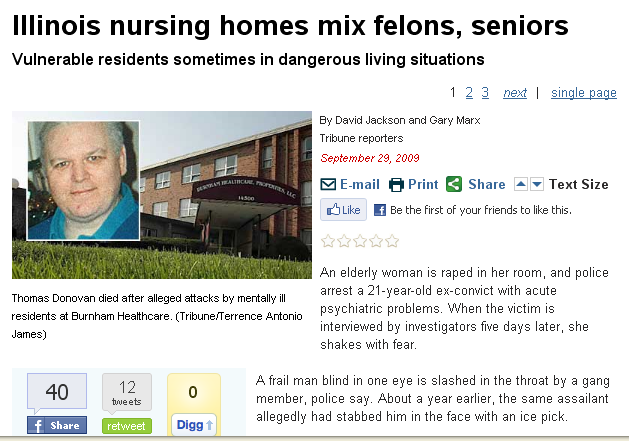 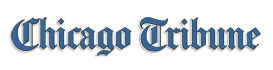 Source:  Illinois health data, police data

Findings:  Dangerous systemic failed to protect elderly patients in Illinois nursing homes that also house mentally ill younger residents, including murderers, sex offenders, and armed robbers.
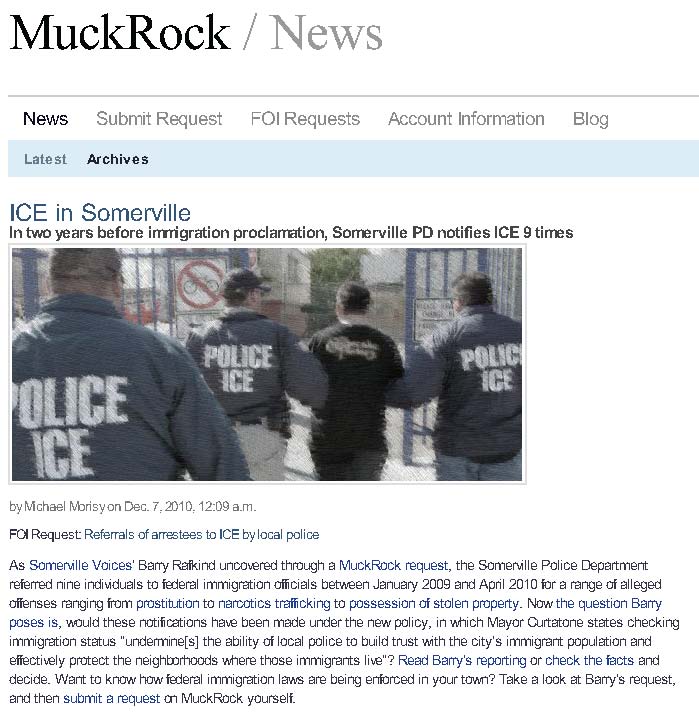 Source: ICE referrals

Findings: Somerville police referred nine individuals to federal immigration officials between January 2009 and April 2010 for offenses ranging from prostitution to narcotics trafficking to possession of stolen property.
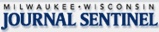 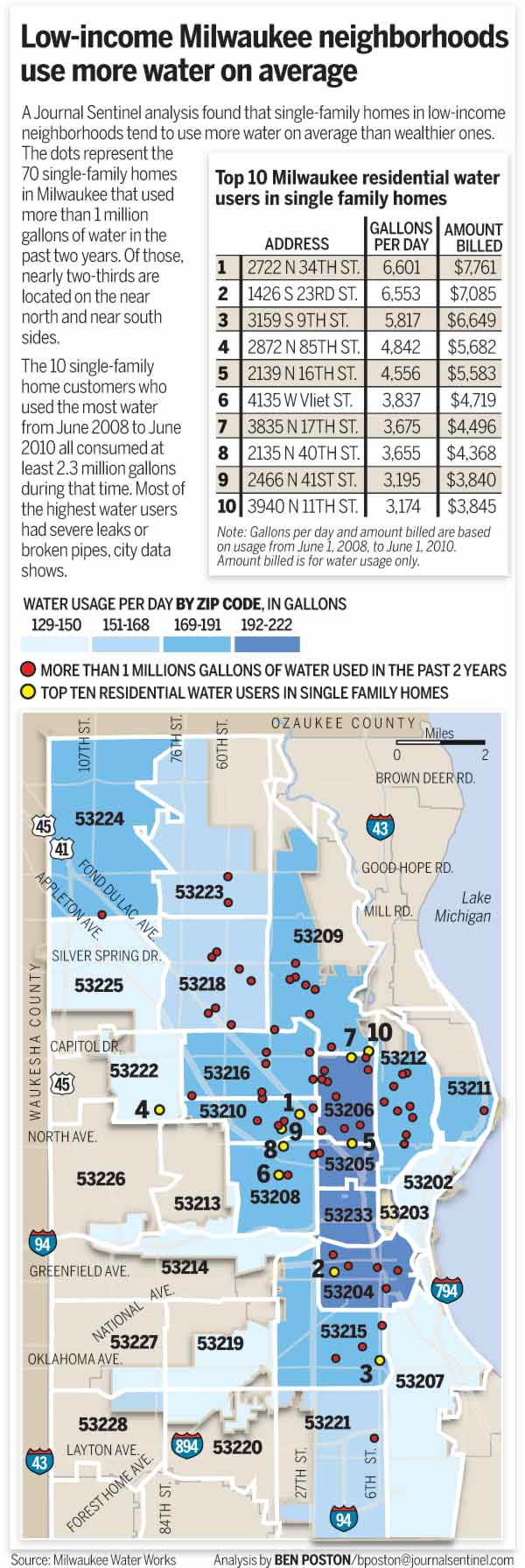 Disparities in water usage
“Water use highest in poor areas of the city”
Mapping and statistical analysis
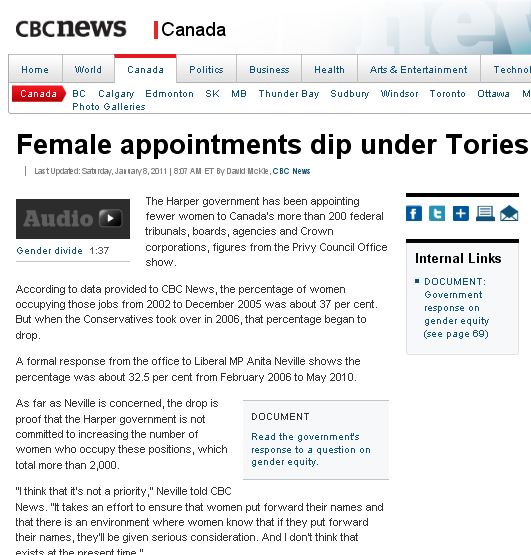 Source: Federal jobs data

Findings: When Tories took power, the percentage of females began to drop.
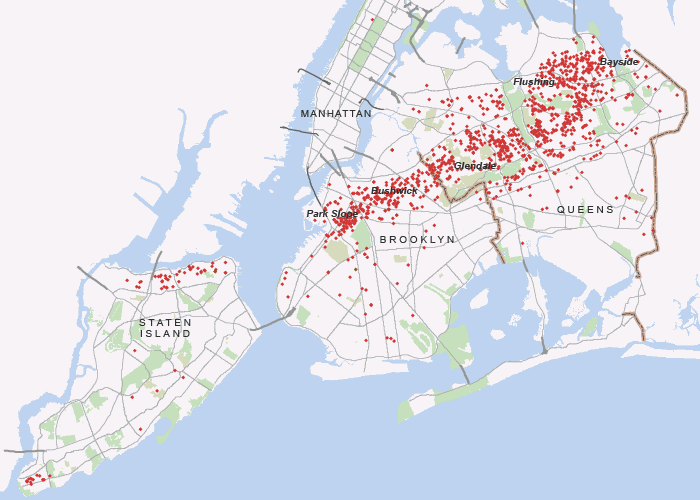 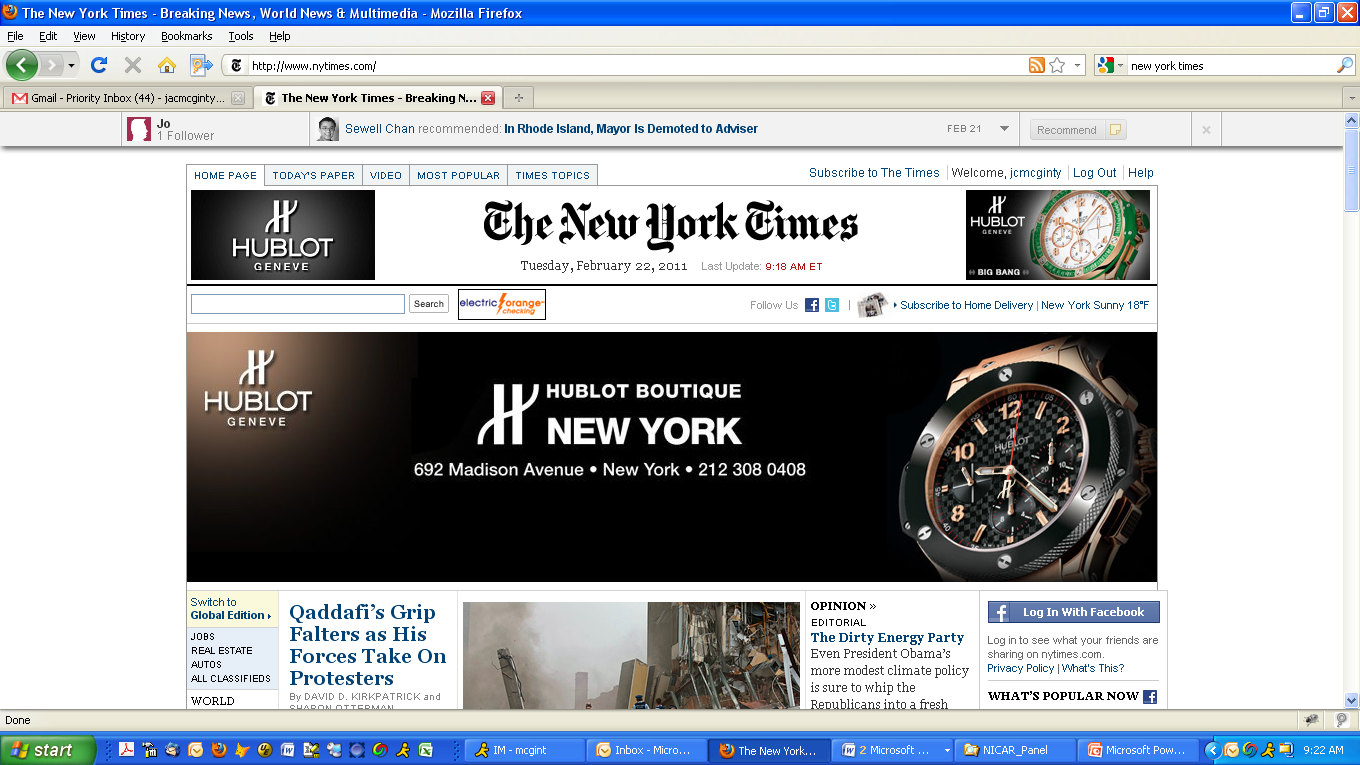 Source: 311 calls for downed trees

Findings: After a tornado swept across New York City, 311 calls for downed trees helps trace its path
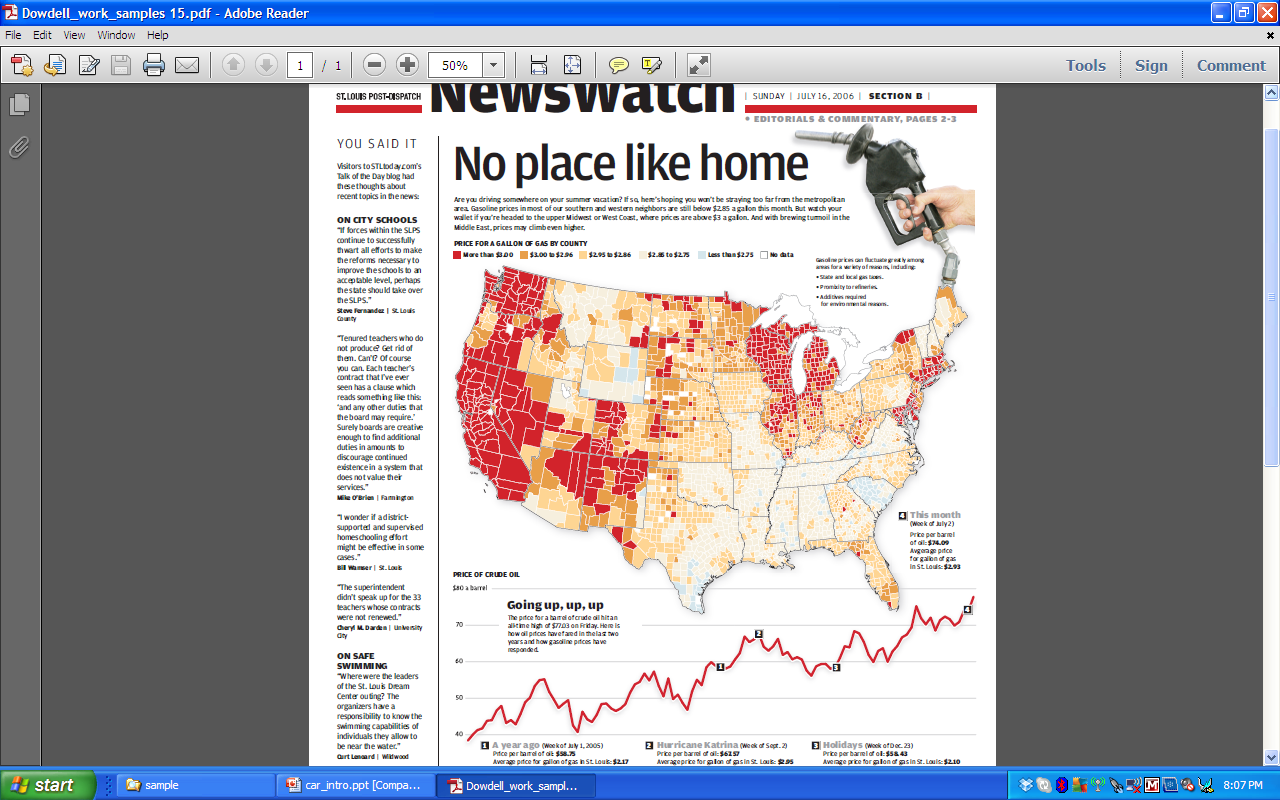 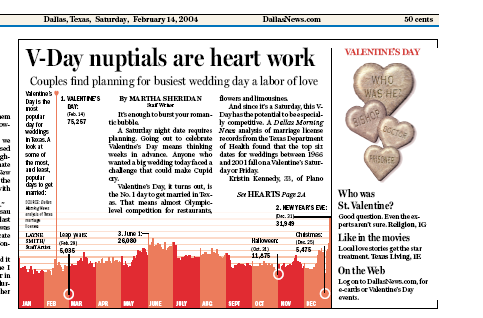 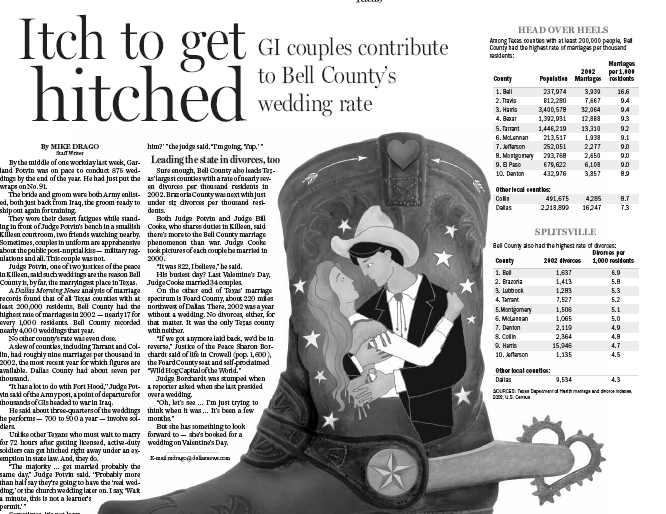 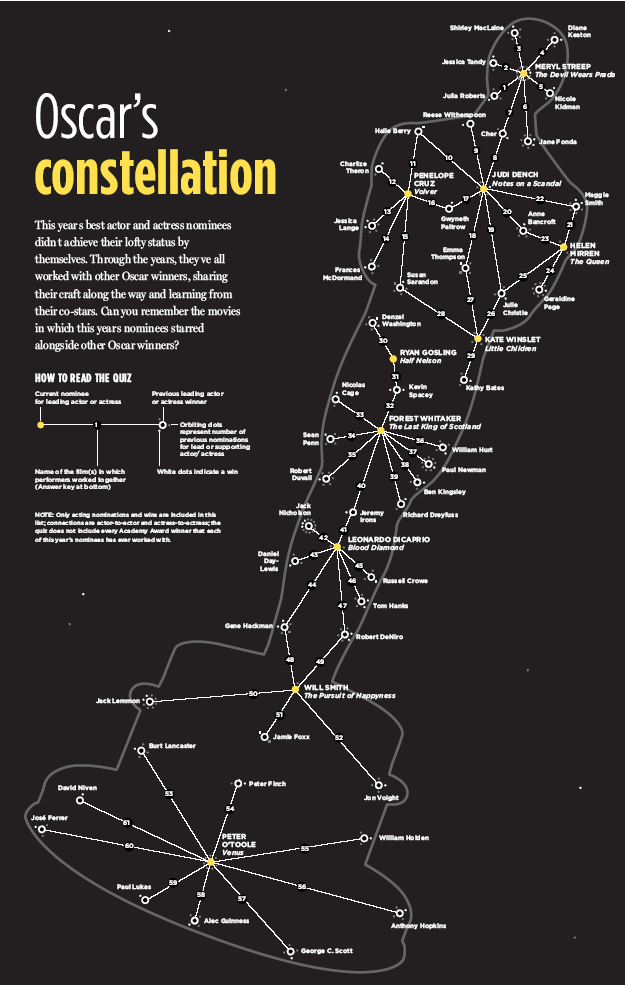 Just another way of saying no
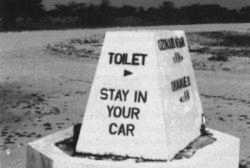 Huge costs
Delay tactics
“Oh you silly little journalist”
Sending you the wrong thing
“Your request was unclear”
Our database is on a mainframe and it’s very complicated, Missy
That uses proprietary software.
We don’t keep that on computer
That information is protected by law
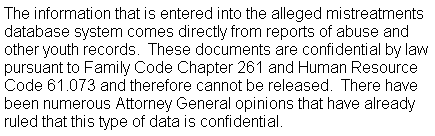 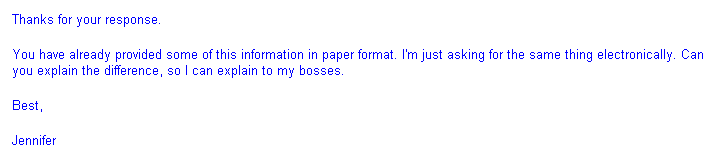 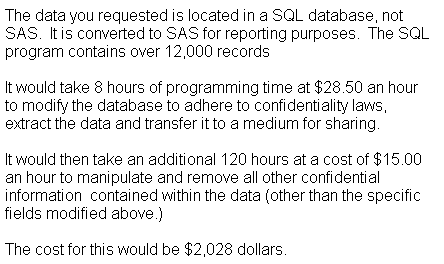 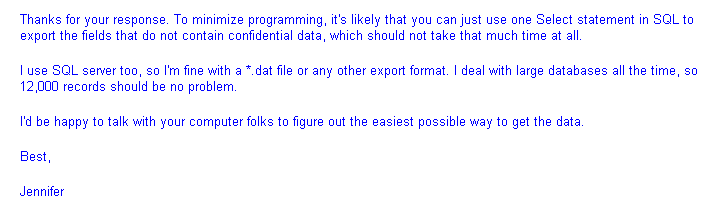 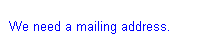 Jennifer LaFleur
jlafleur@cironline.org
@j_la28
www.cironline.org
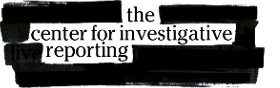